Women in Computing:
Past, Present, and Future

Dr. Michael S. Kirkpatrick
Department of Computer Science
April 10, 2019
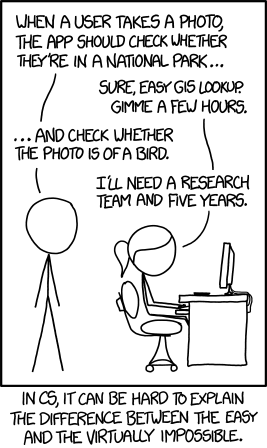 What is Computer Science and why should you care?
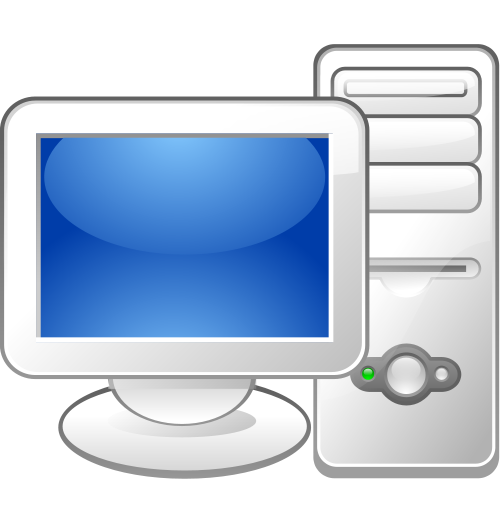 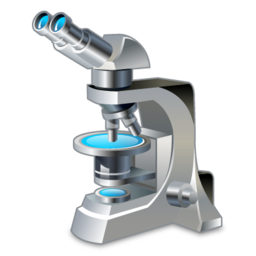 = Computer Science
= Chemistry
if and only if
Computer Science is...

the systematic study of the feasibility, structure, expression, and automation of the methodical procedures (or algorithms) that underlie the acquisition, representation, processing, storage, communication of, and access to information
Computer Science is...
Mobile application developer
Risk management director
Landman
Product analyst
Information assurance analyst
Quality assurance coordinator (RN)
Clinical applications specialist
Hospital administrator
Database analyst
Director of finance and administration
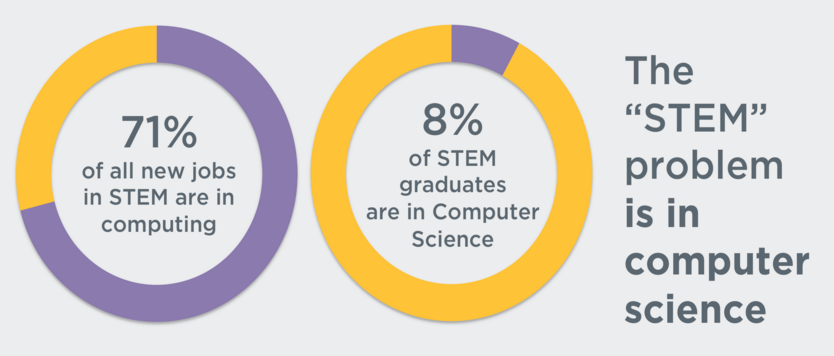 https://money.cnn.com/pf/best-jobs/
Computer Science is...



a foundational skill for the 21st century
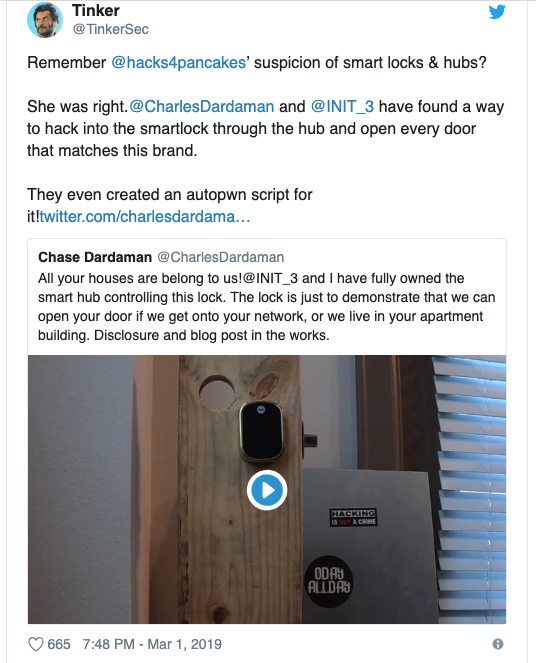 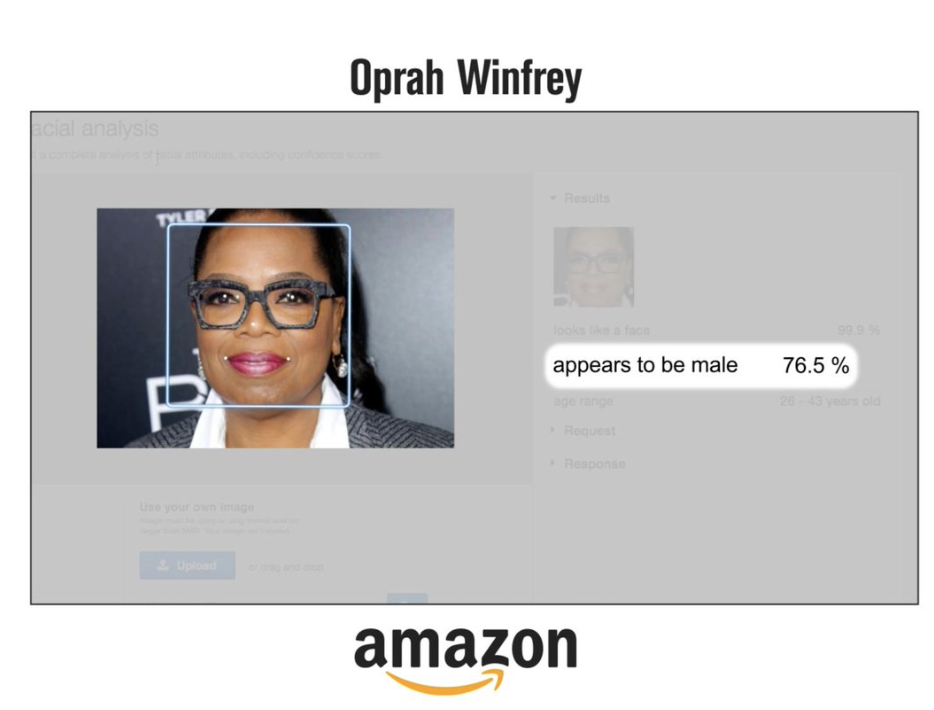 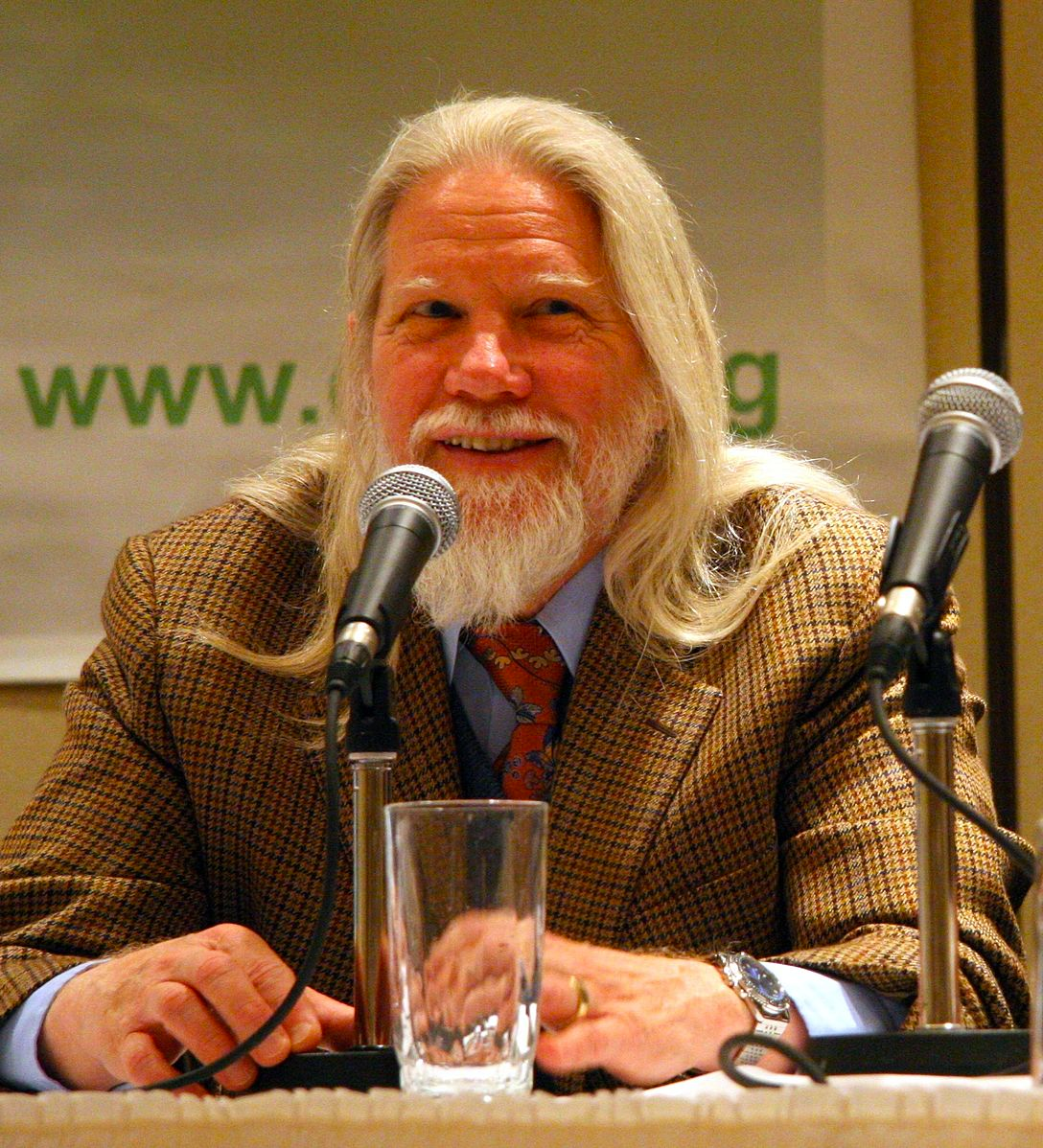 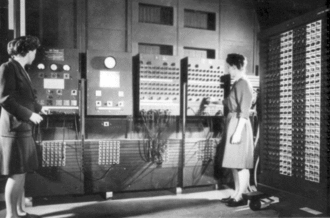 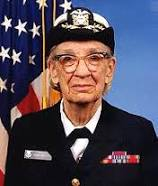 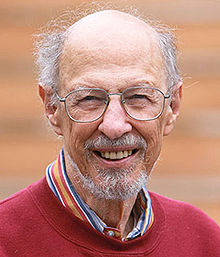 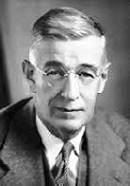 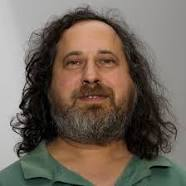 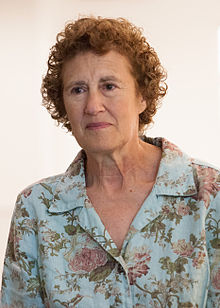 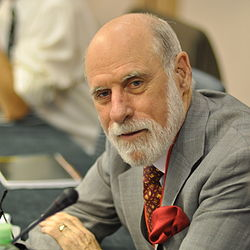 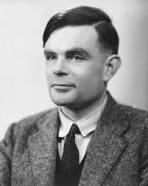 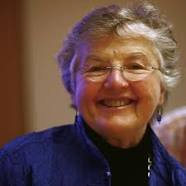 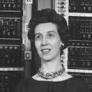 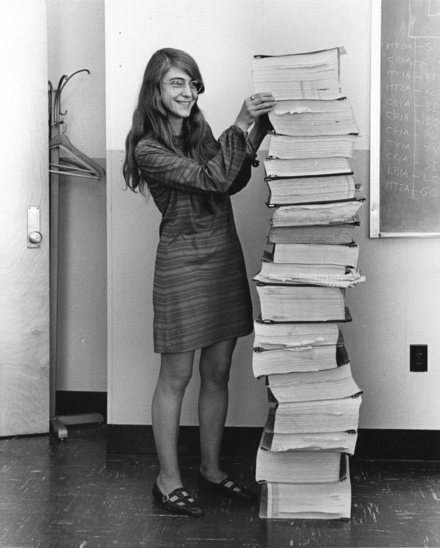 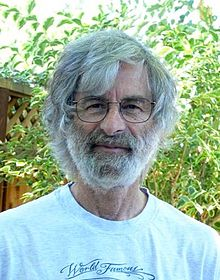 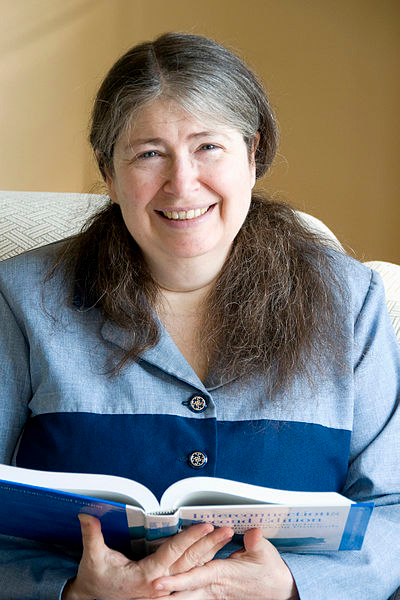 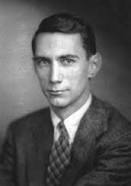 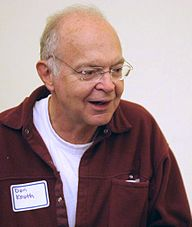 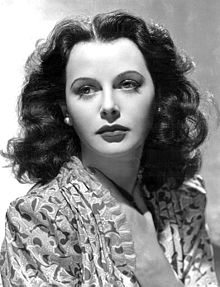 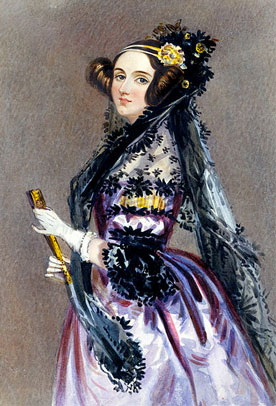 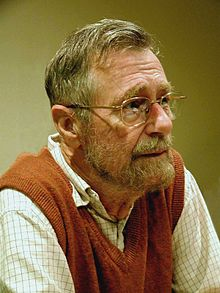 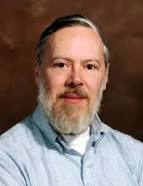 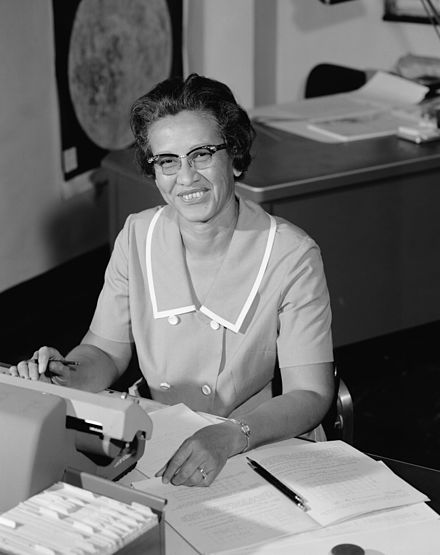 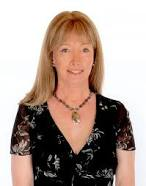 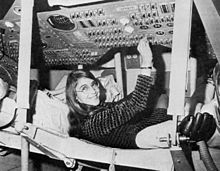 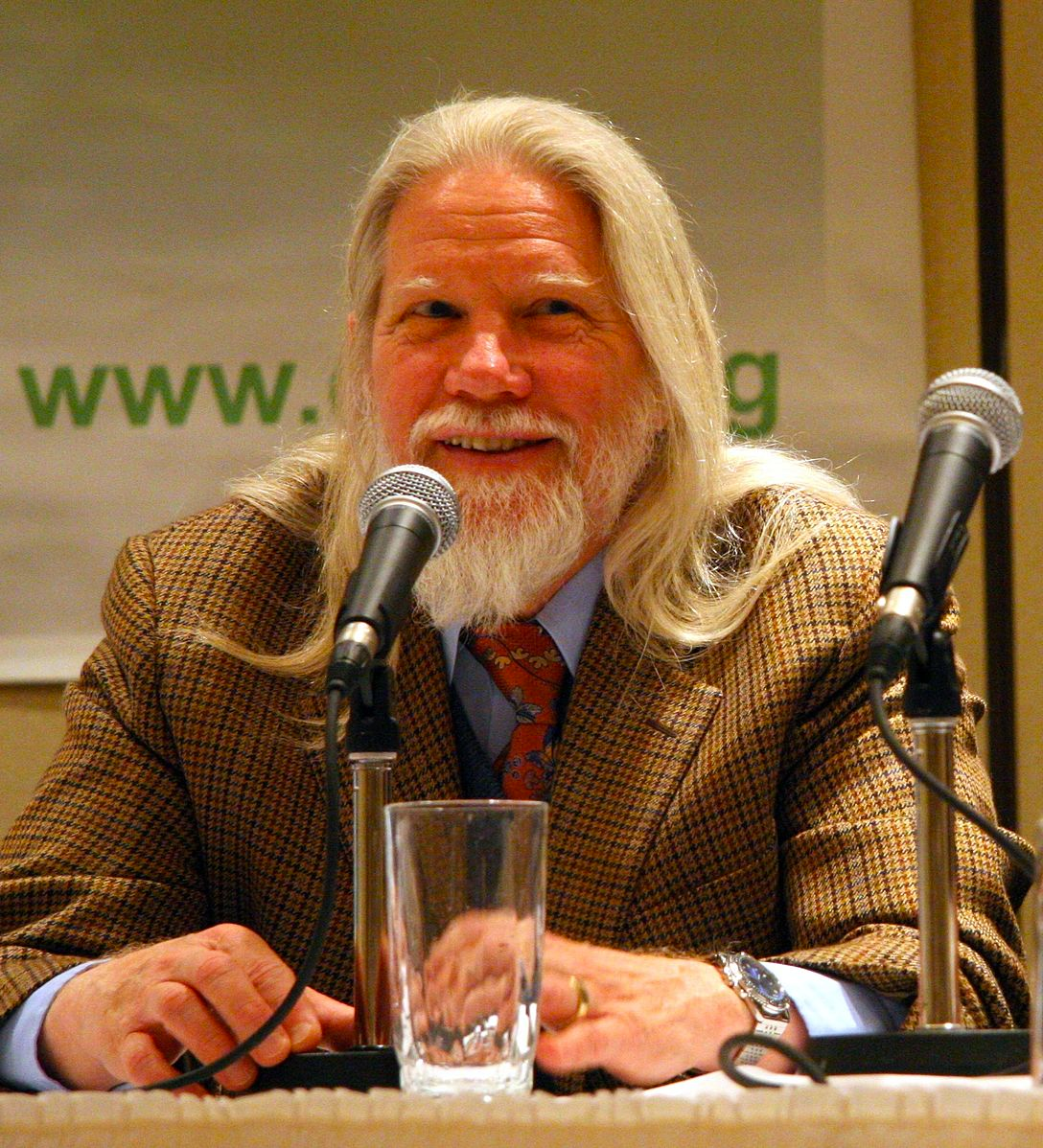 Barbara Liskov’s work is the foundation of moden software design
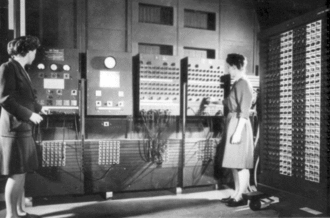 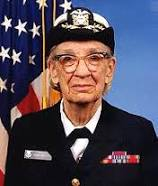 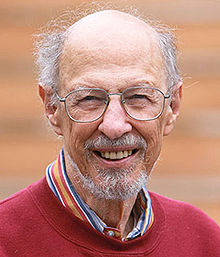 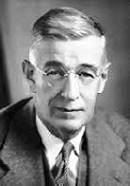 Frances Allen made optimizing compilers possible
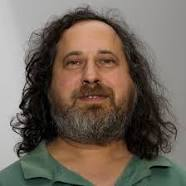 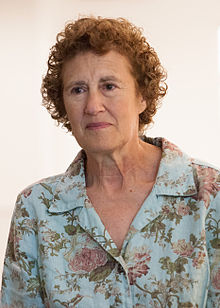 Grace Hopper…
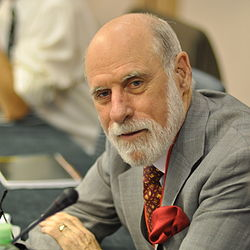 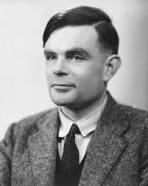 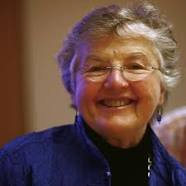 Radia Perlman invented key parts of the Internet
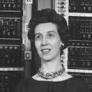 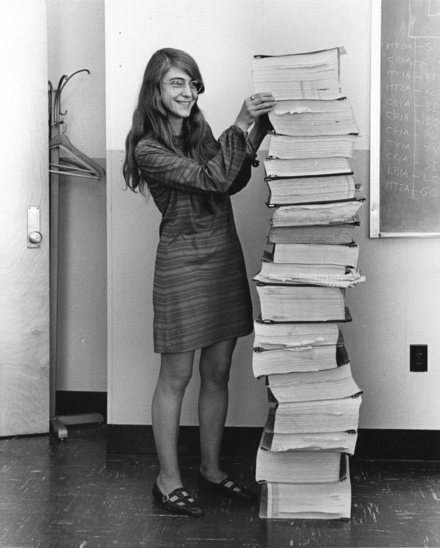 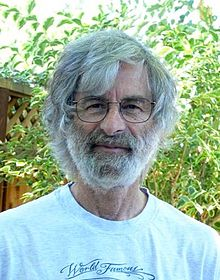 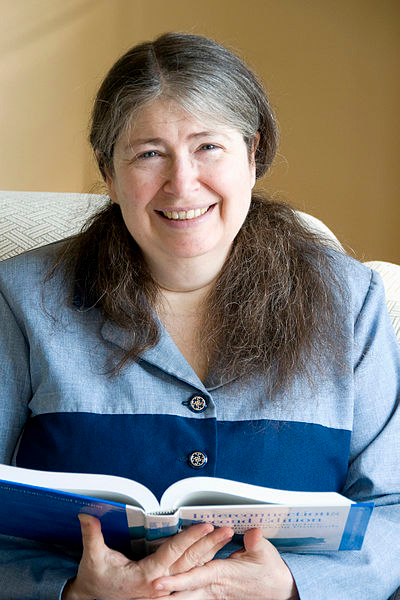 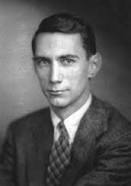 Margaret Hamilton’s code saved the “giant leap for mankind”
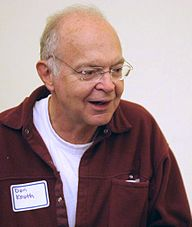 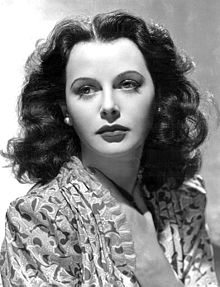 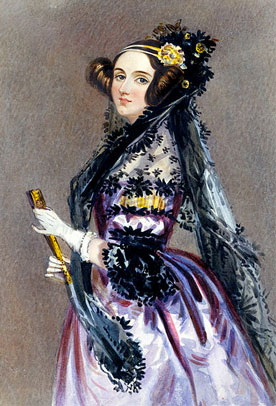 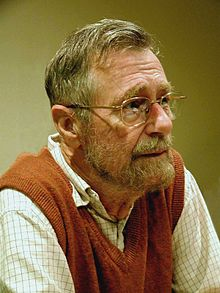 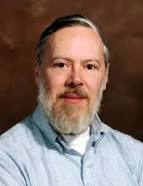 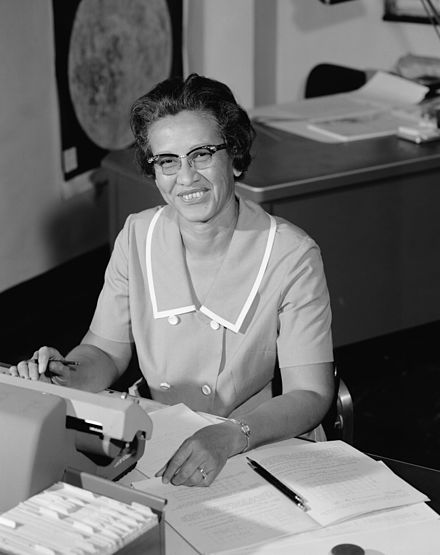 Ada Lovelace wrote the world’s first computer program
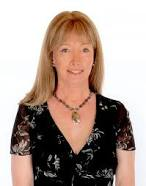 Hedi Lamarr’s invention made Bluetooth possible
Rear Admiral Grace M. Hopper
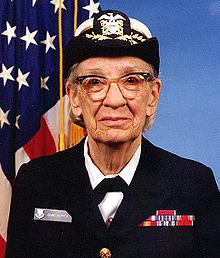 It’s easier to ask forgiveness than it is to get permission.
In total desperation, I called over to the engineering building, and I said, "Please cut off a nanosecond and send it over to me."
Humans are allergic to change. They love to say, “We’ve always done it this way.” I try to fight that. That’s why I have a clock on my wall that runs counter-clockwise.
https://en.wikiquote.org/wiki/Grace_Hopper
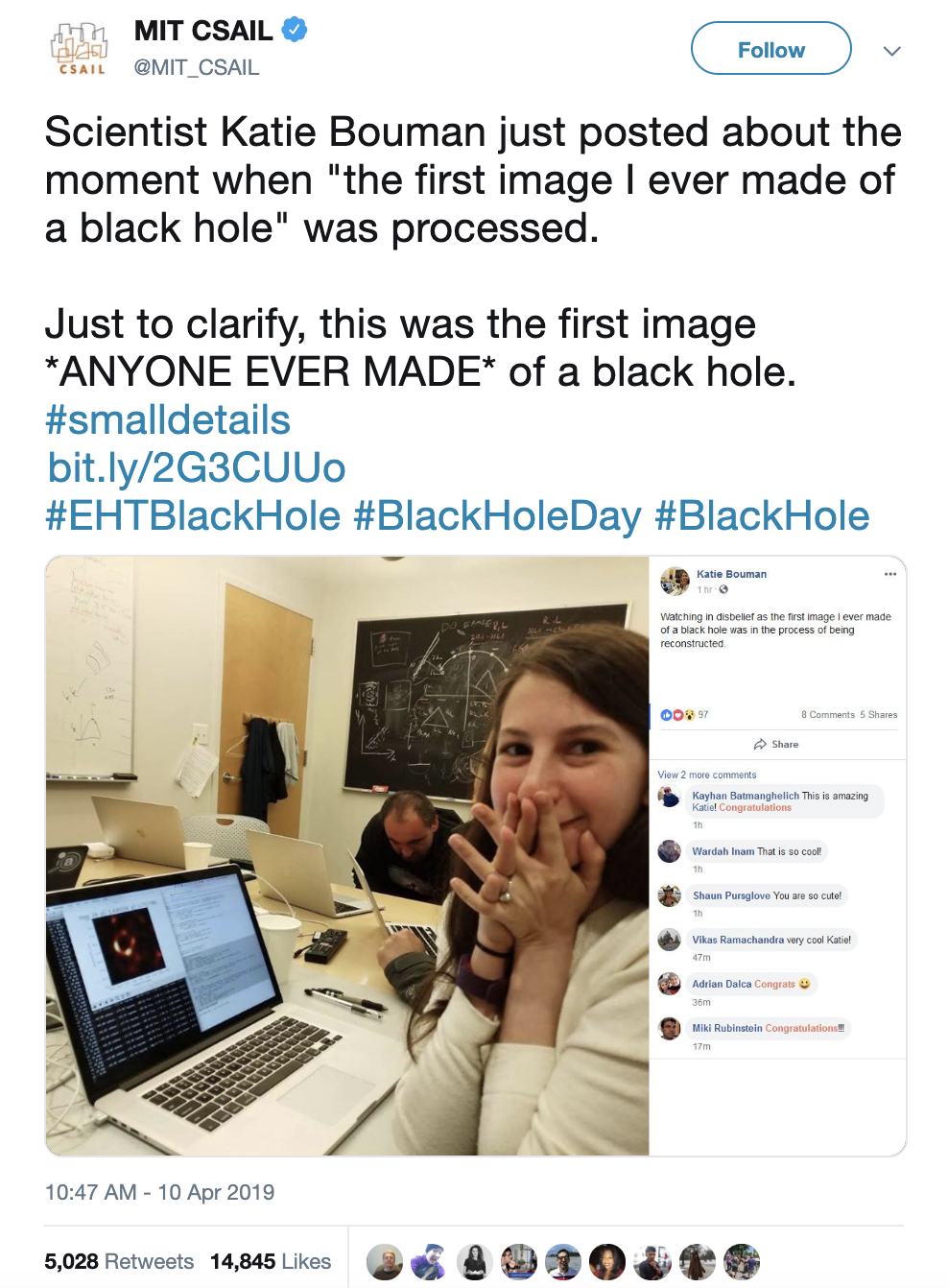 I reject this premise…
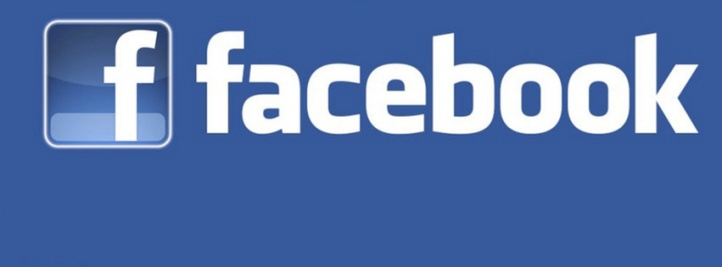 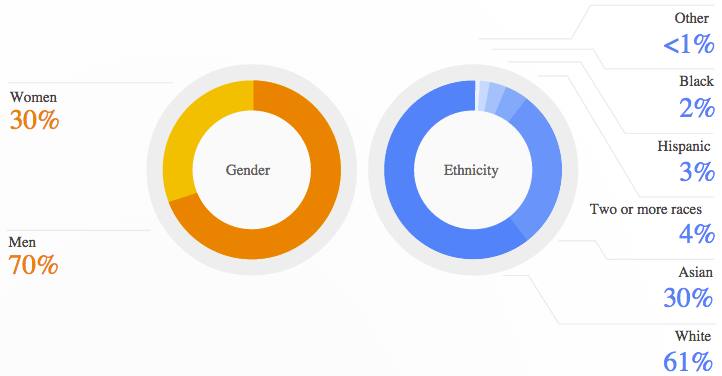 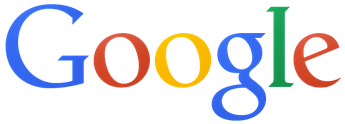 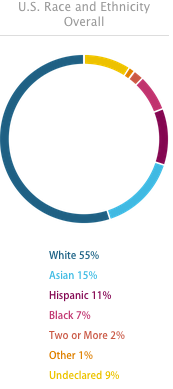 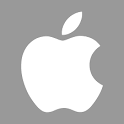 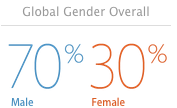 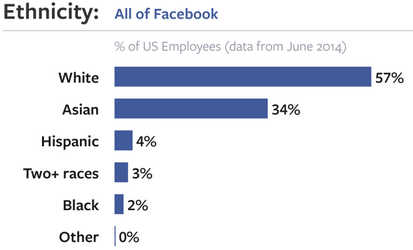 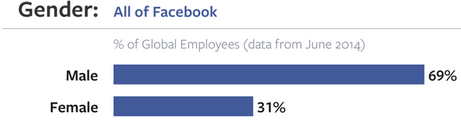 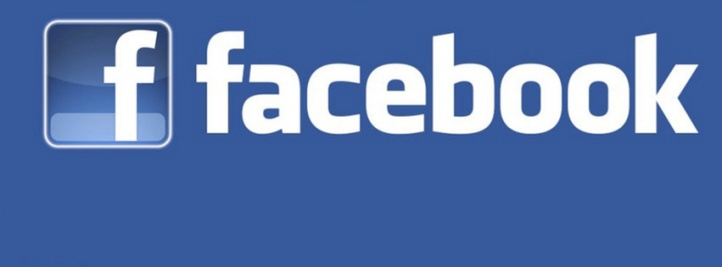 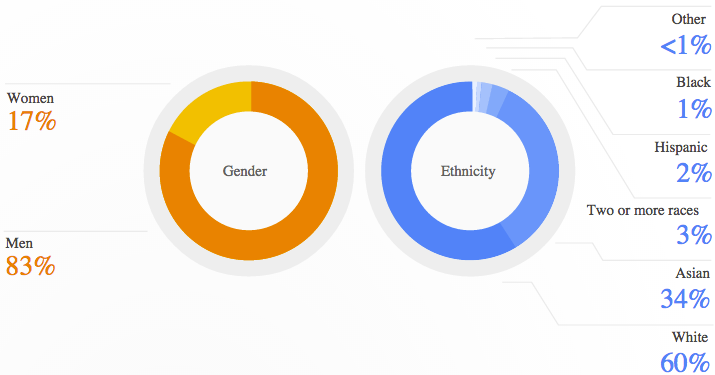 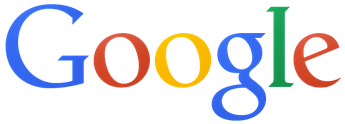 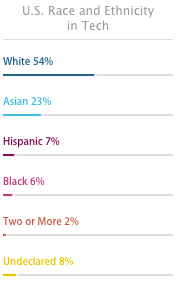 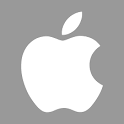 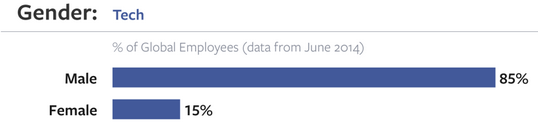 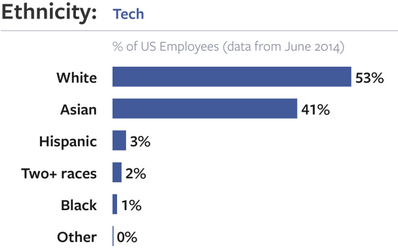 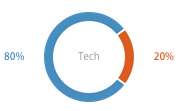 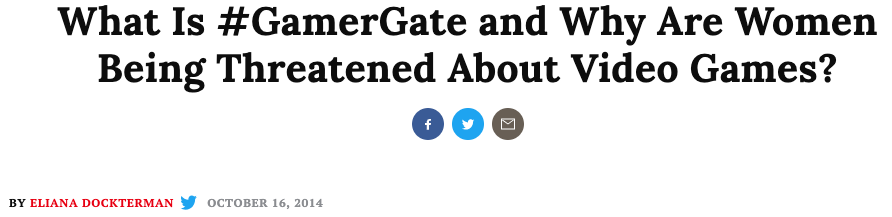 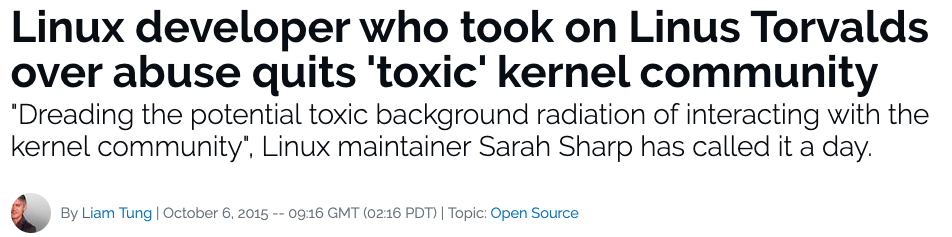 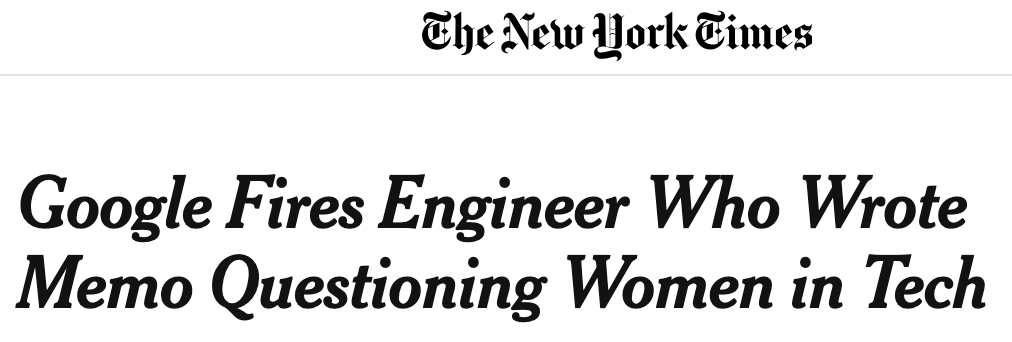 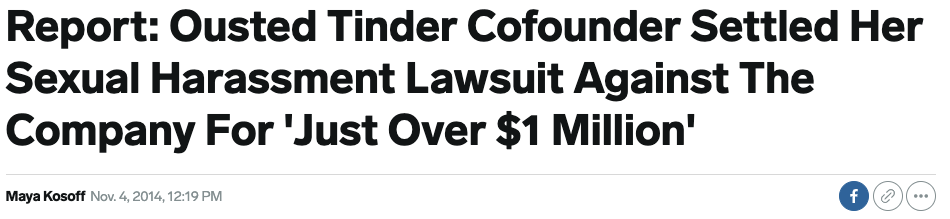 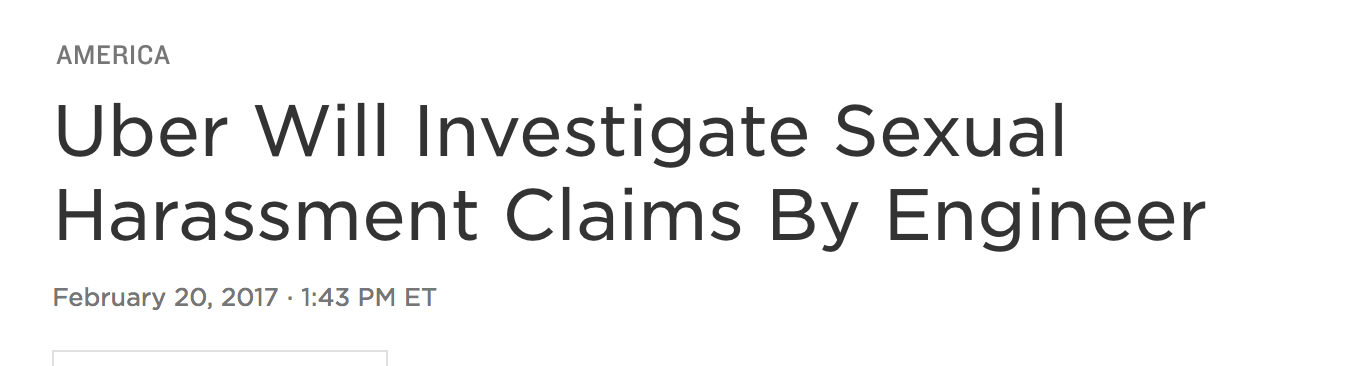 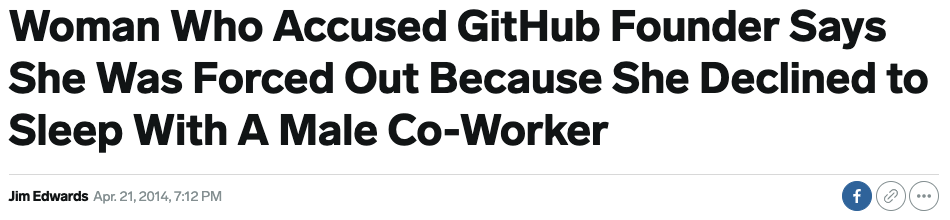 Targets of #gamergate harrassment/threats
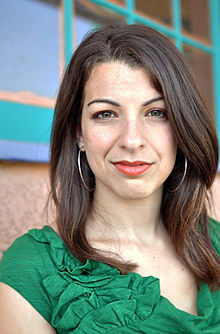 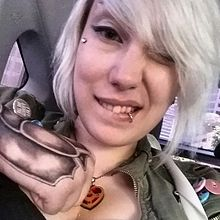 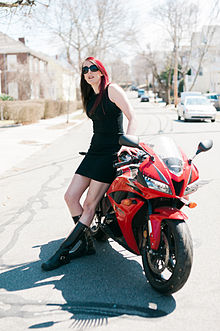 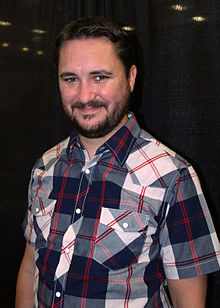 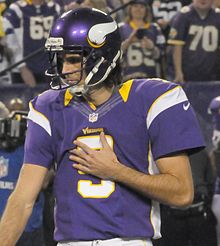 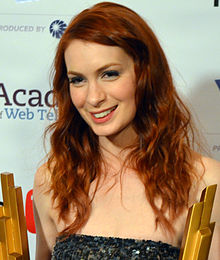 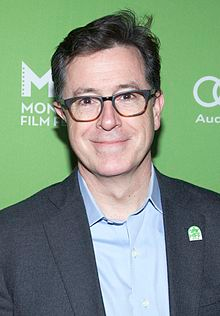 Not targets
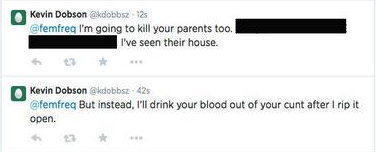 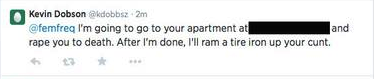 “It's difficult to even get a modicum of respect. They talk down to you. They belittle you.”
“It is not misogyny to tell a sexist joke, or to fail to take a woman seriously…”
“I’m honestly trying to understand why anyone says that females are ‘needed’ in the tech industry. The tech community works fine without females, just like any other mostly male industry. Feminists probably just want women making more money.”
“This is an industry filled with sociopaths who cannot see another individual as a human being.”
The leaky pipeline:

“The pipeline is leaky and full of acid. The pipeline leads to a sewage treatment plant. The pipeline ends in a meat grinder.”
-Julie Pagano*
*Diversity for Sale (http://juliepagano.com/blog/2015/02/07/diversity-for-sale/)
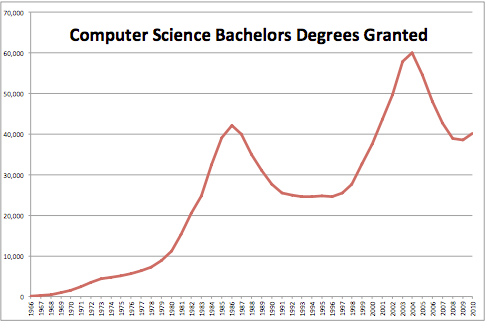 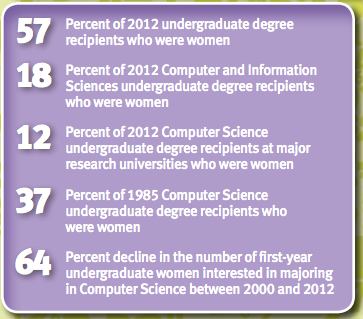 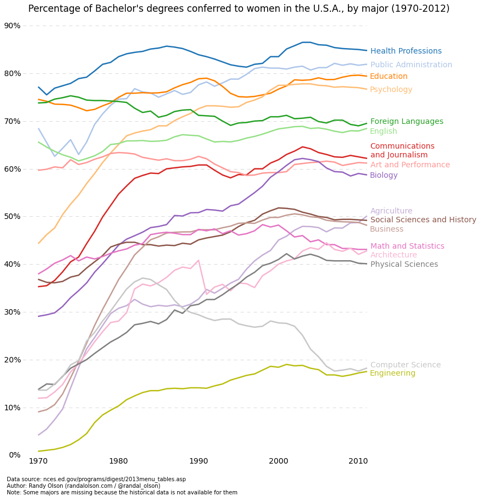 http://ncwit.org/
1980s: The “Golden Age”
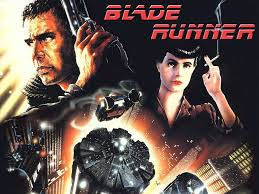 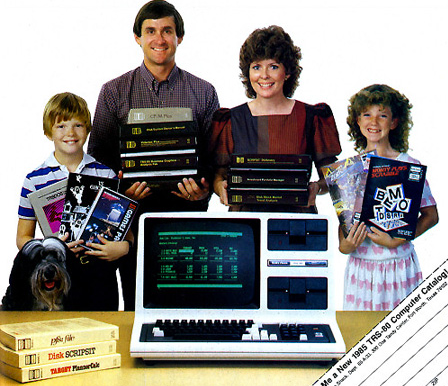 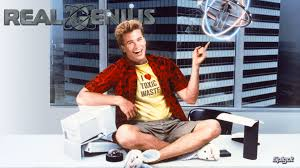 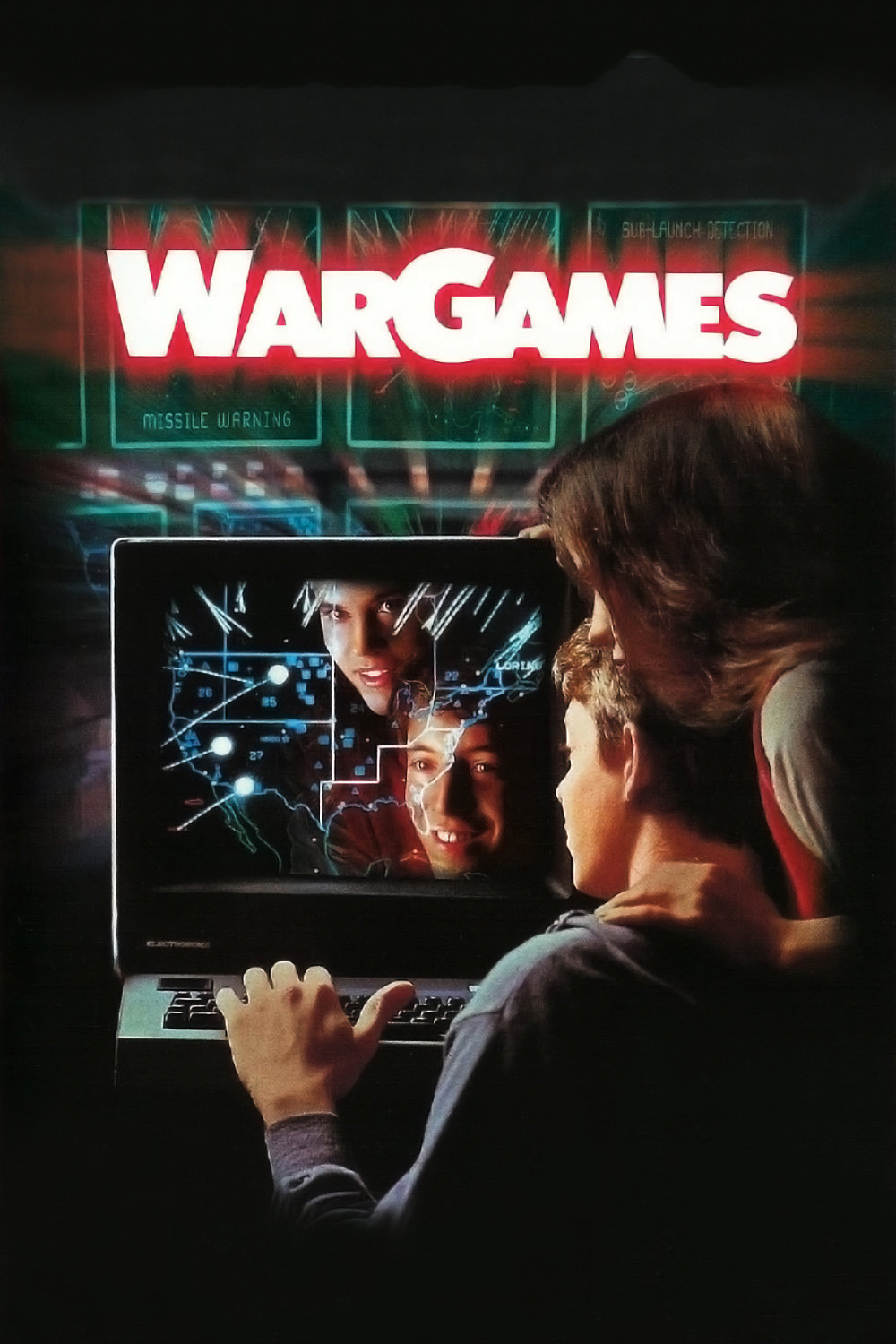 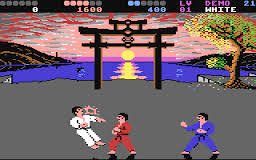 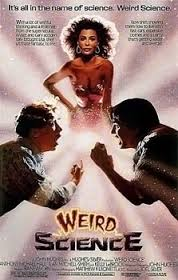 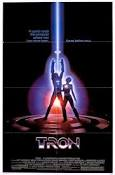 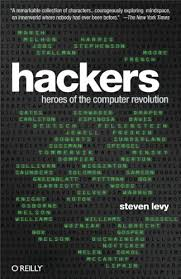 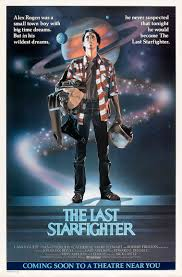 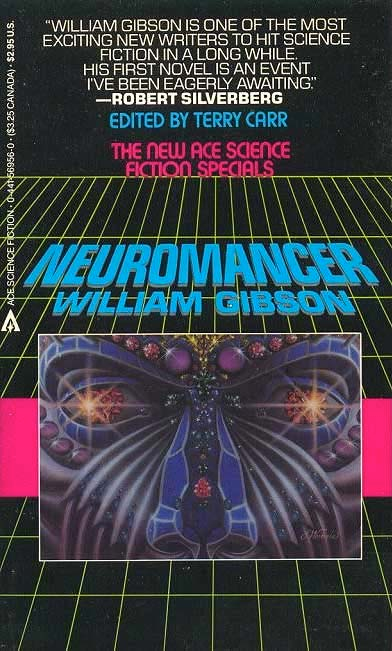 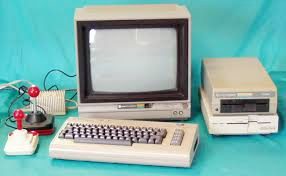 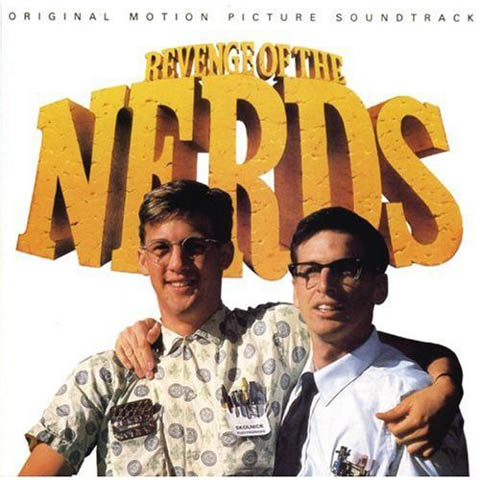 Level playing field?
90s/00s: Y2K, Dot-com boom/bust
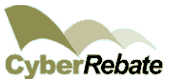 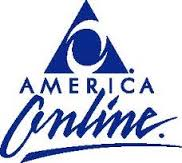 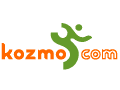 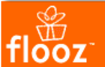 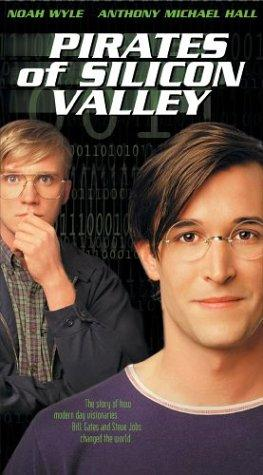 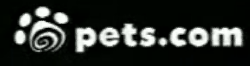 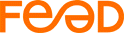 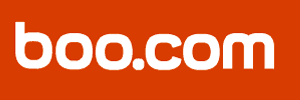 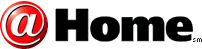 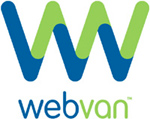 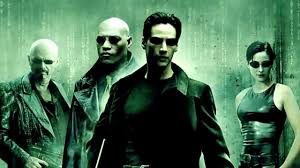 Now: The Third Surge
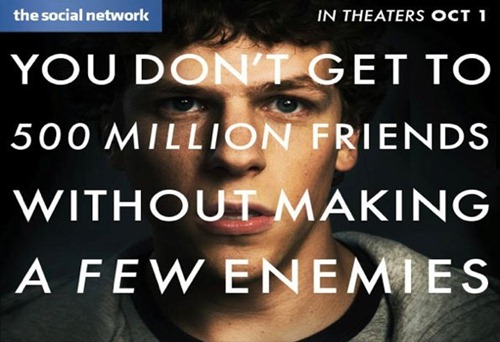 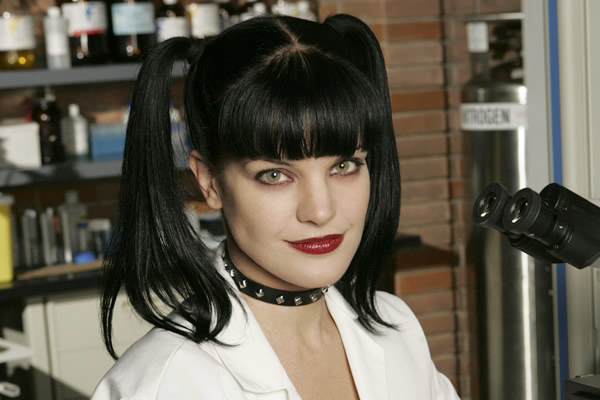 “One category of reactions that I receive all the time as a programmer that presents as feminine is: No one believes I am a programmer. I can’t tell you how many people, when meeting me and hearing my profession, tell me that I look like a designer, someone in accounting, someone in marketing, anything but a programmer.”
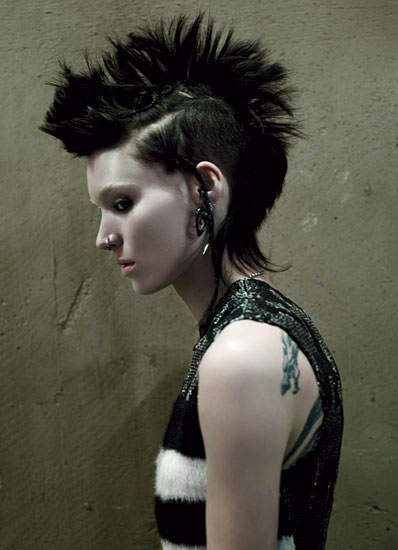 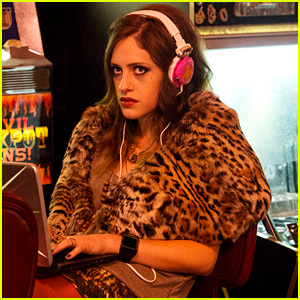 Girls’ choices are constrained
Steered away by parents, teachers, others
“Computing is for boys”
Underrepresentation is a vicious cycle
Lack of role models
Girls systematically underestimate their abilities
Accurate feedback is critical
Girls anticipate work-family conflicts
Discrimination limits opportunities
Punished for exhibiting competence
Cheryan, S., Master, S., and Metzloff, A.N. “Cultural stereotypes as gatekeepers: increasing girls’ interest in computer science and engineering by diversifying stereotypes.” Frontiers in Psychology, 11 February 2015,
http://journal.frontiersin.org/article/10.3389/fpsyg.2015.00049/full.
Misleading hope
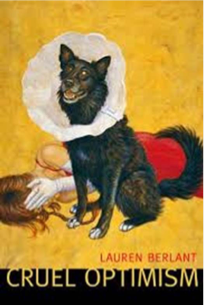 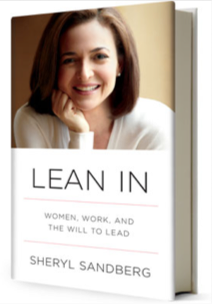 https://www.ncwit.org/video/2015-ncwit-summit-%E2%80%93-plenary-i-glass-slipper-leaning-in%E2%80%A6-evidence-gender-and-professions-karen
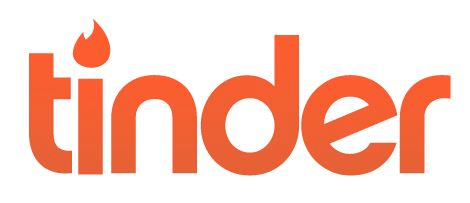 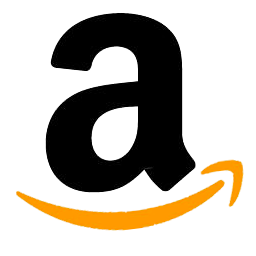 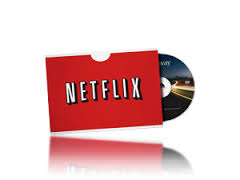 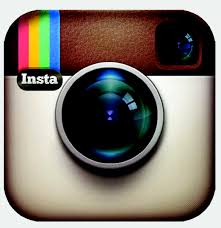 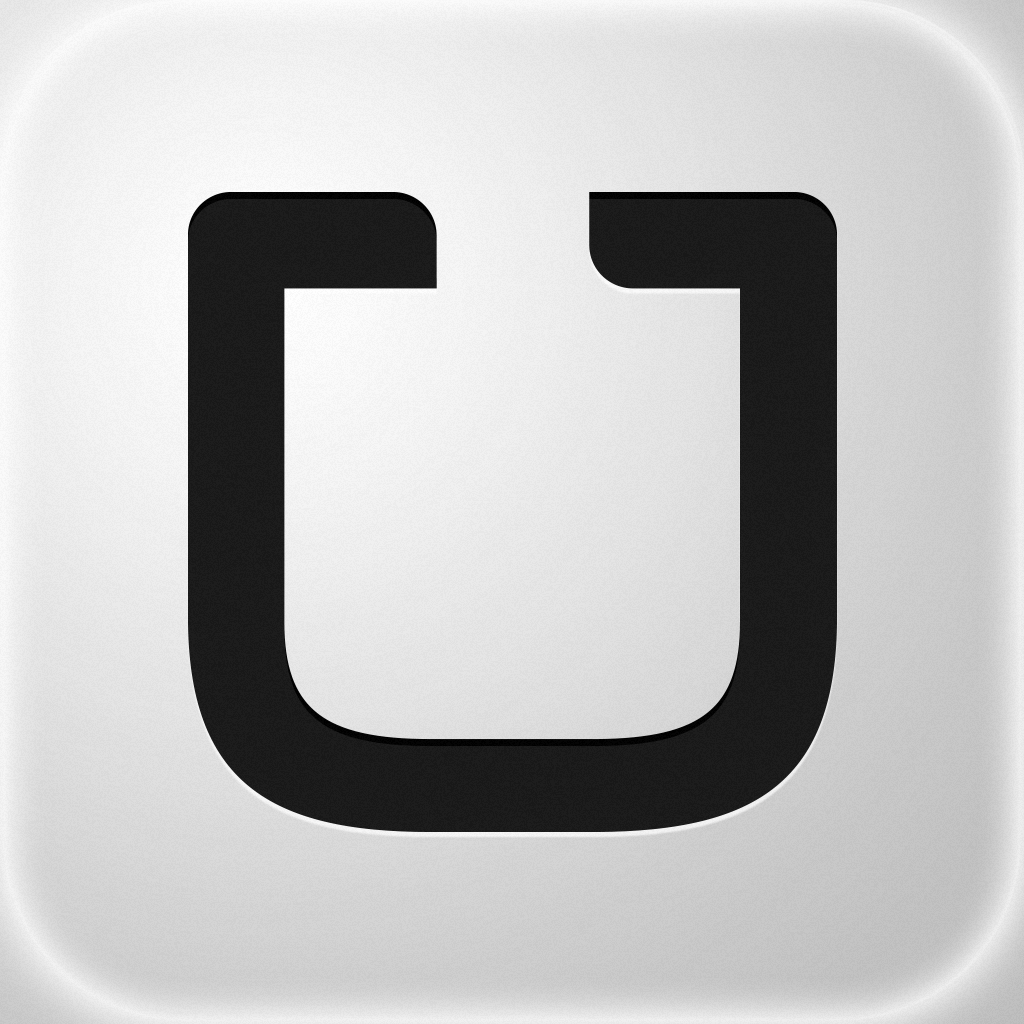 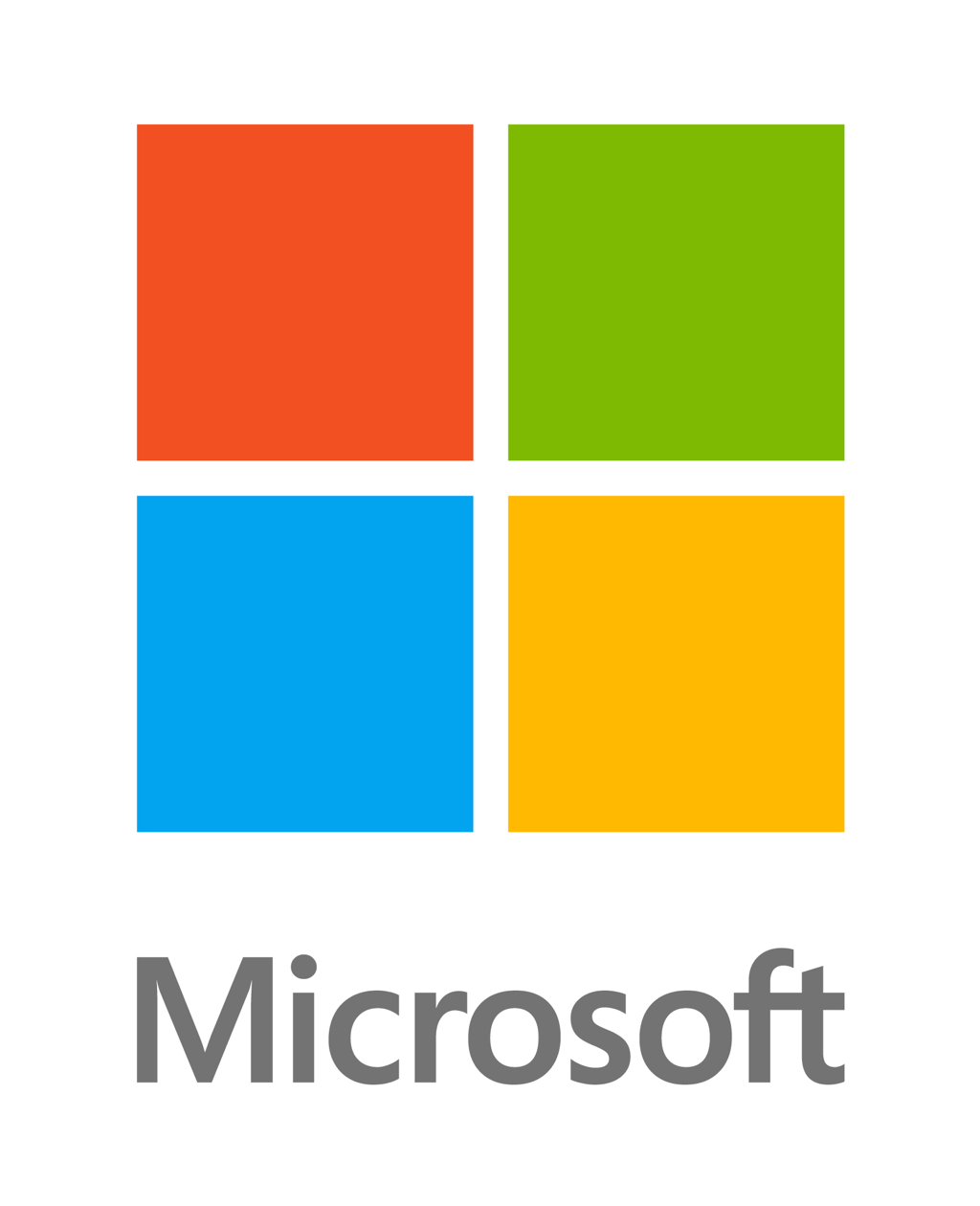 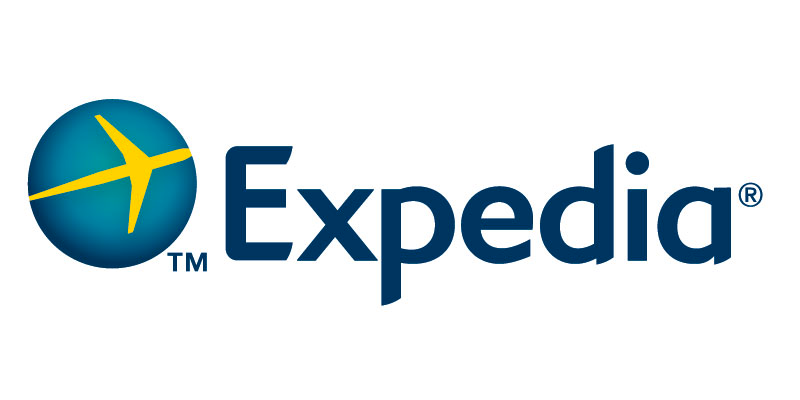 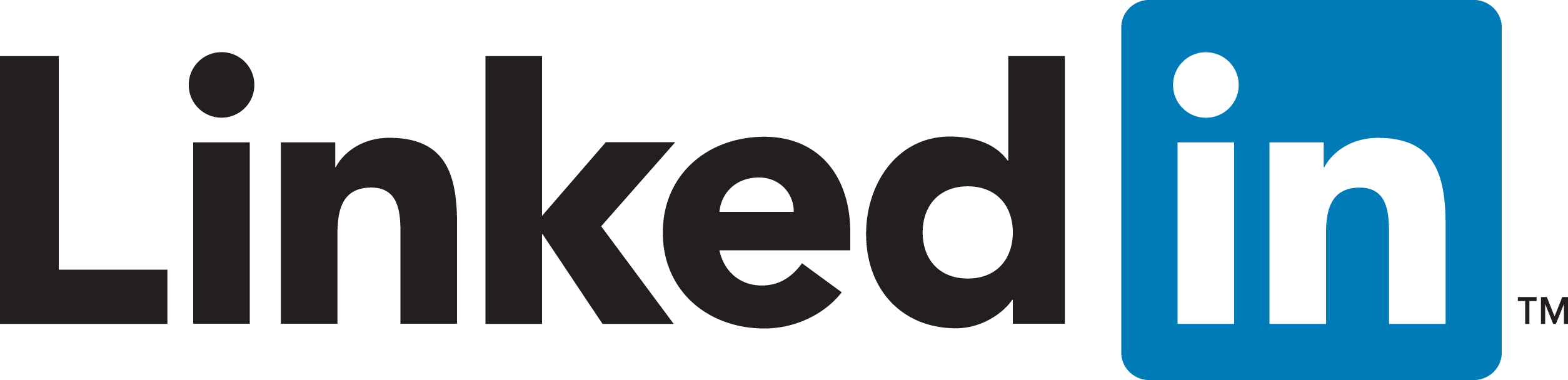 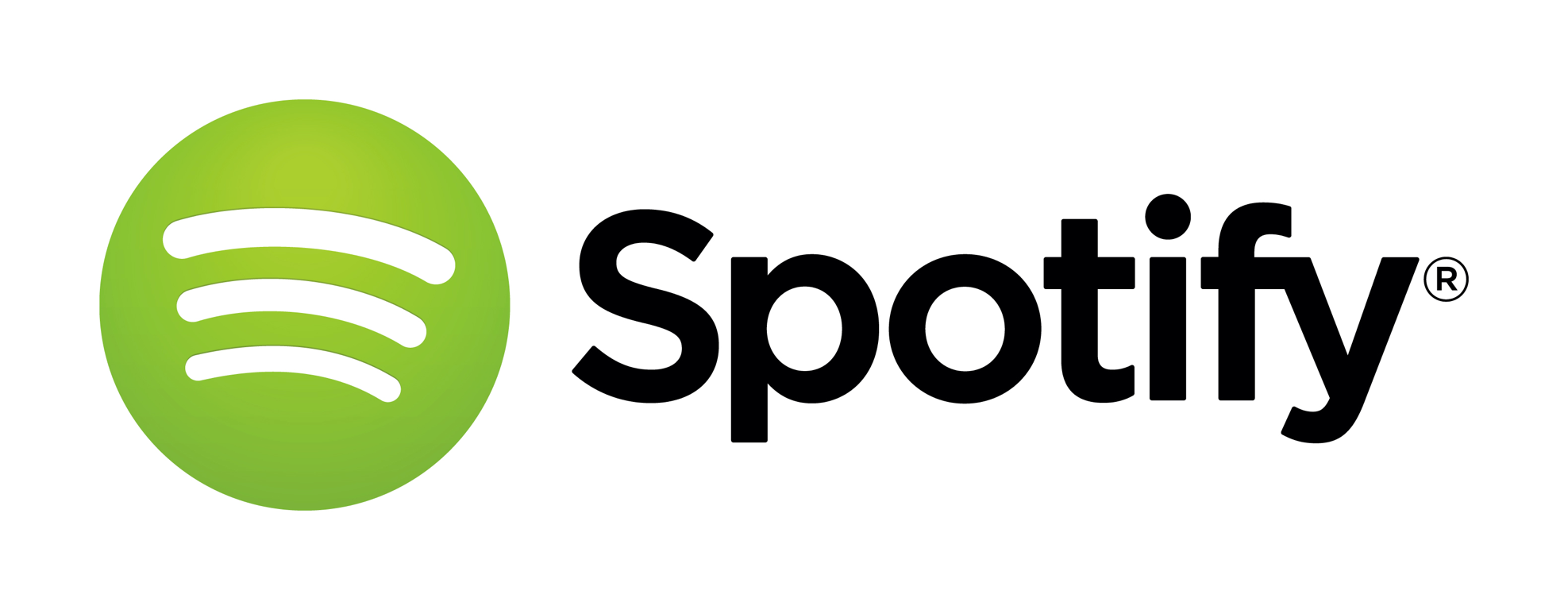 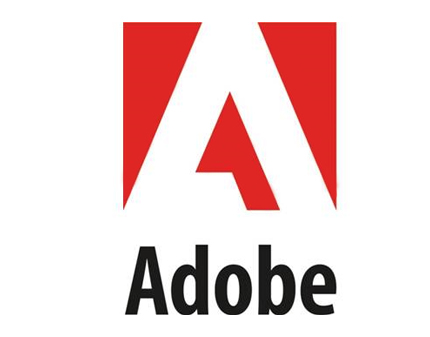 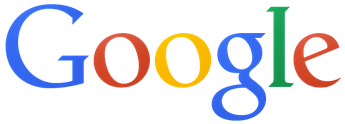 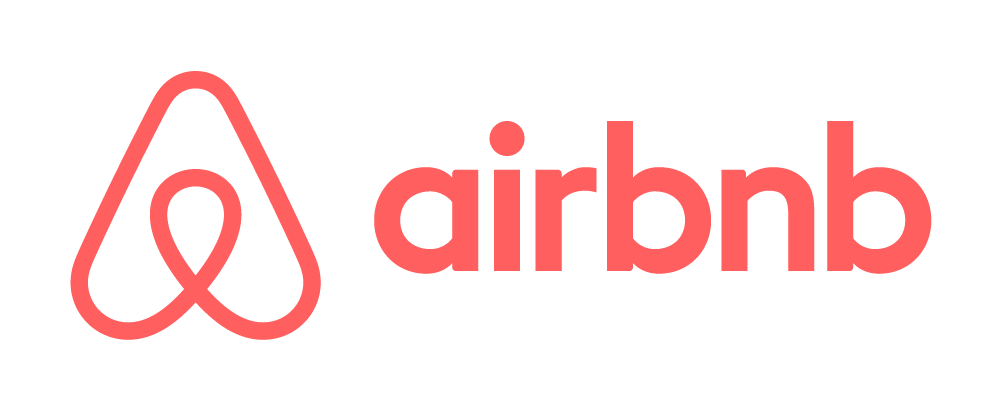 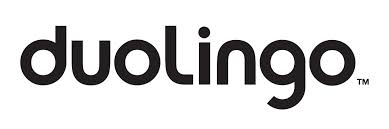 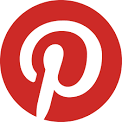 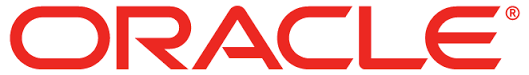 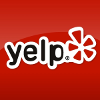 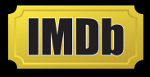 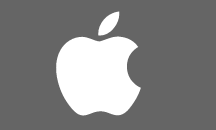 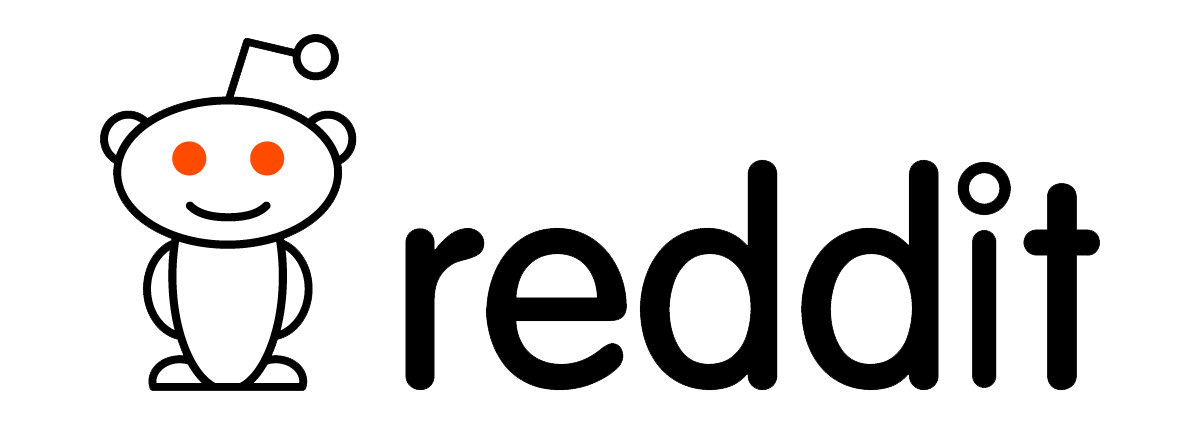 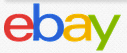 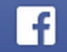 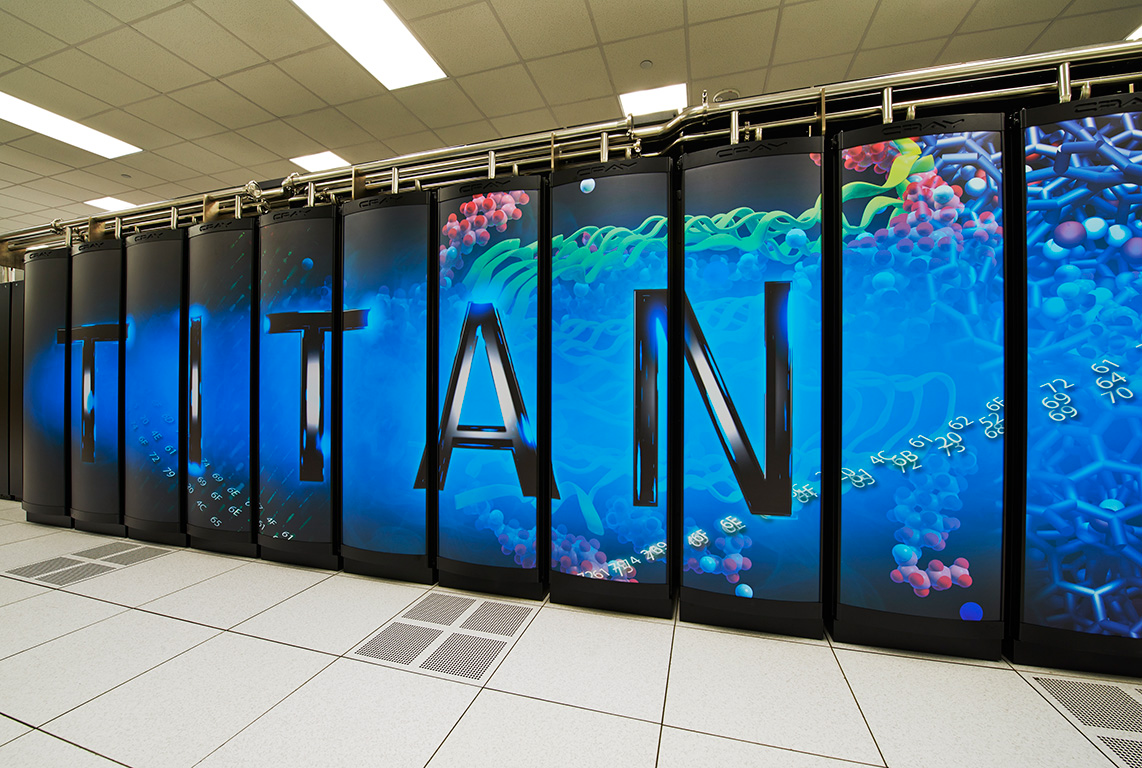 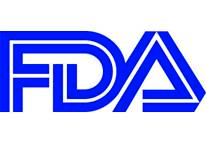 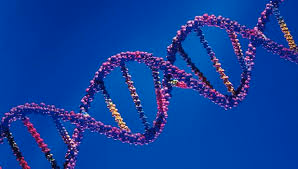 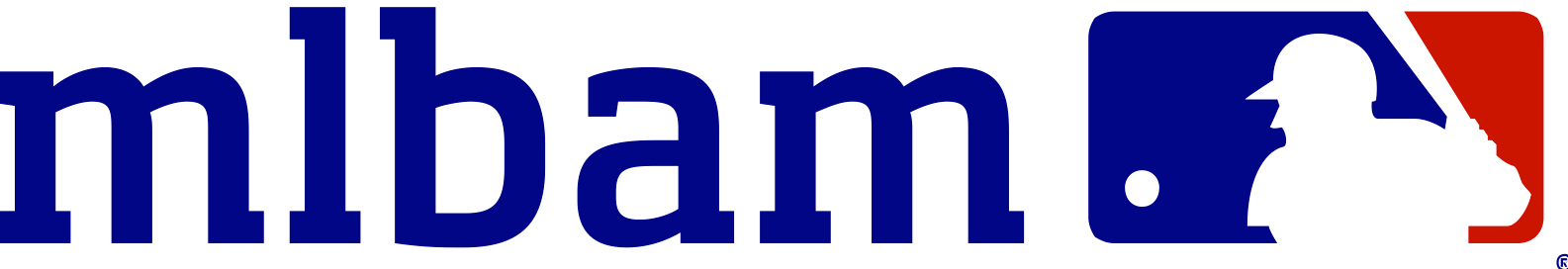 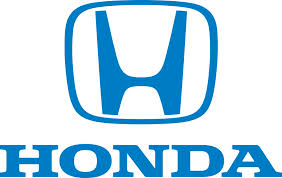 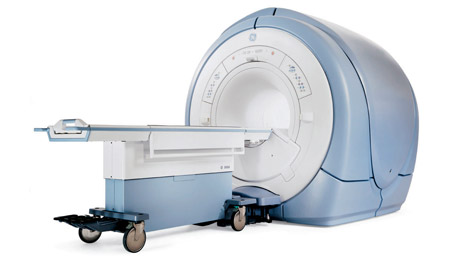 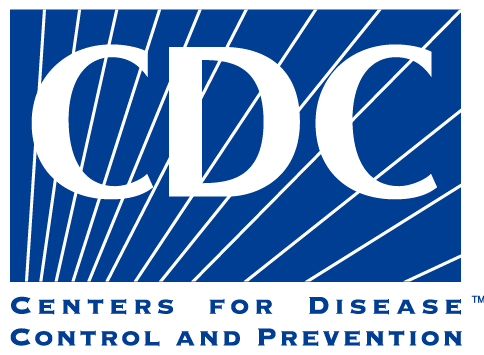 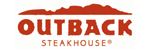 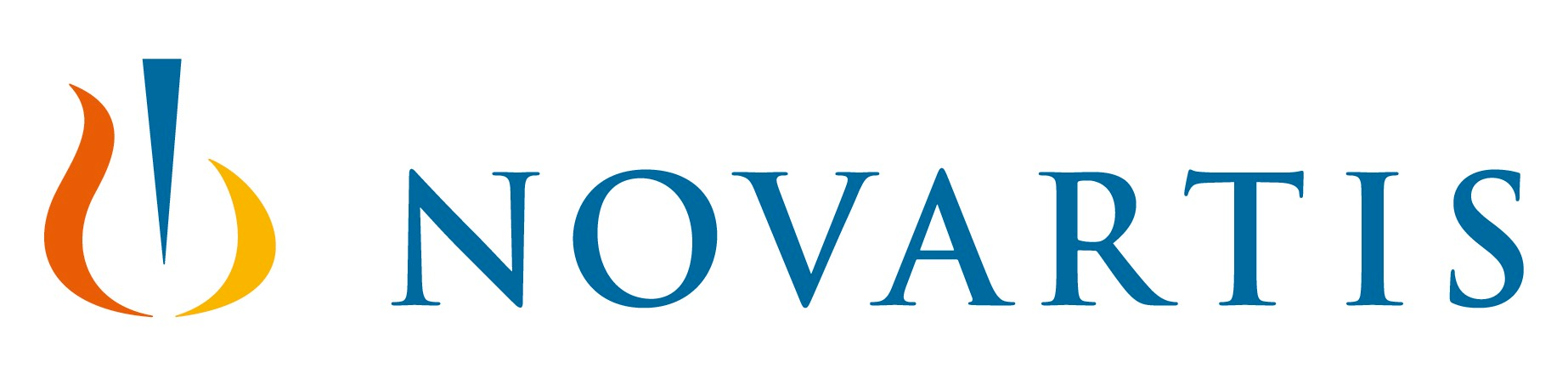 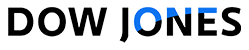 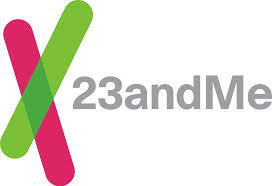 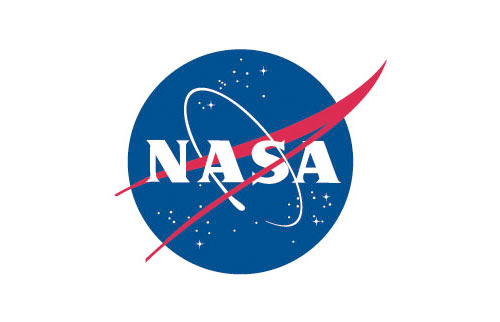 There is no
“tech industry”
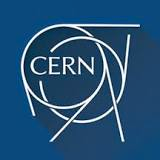 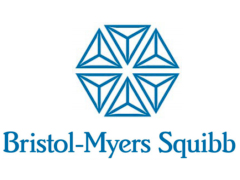 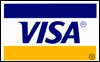 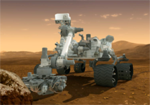 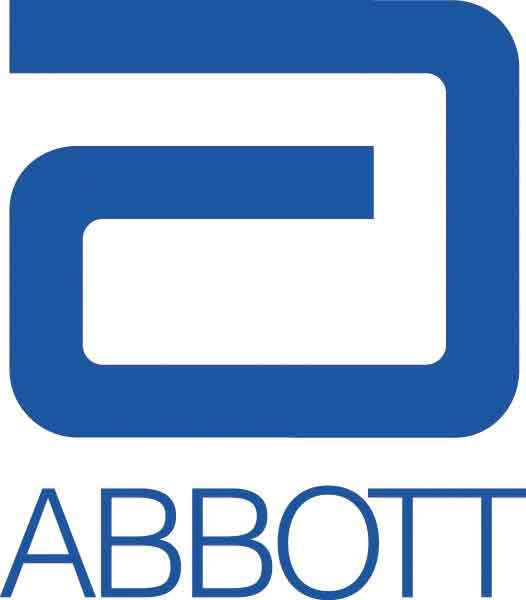 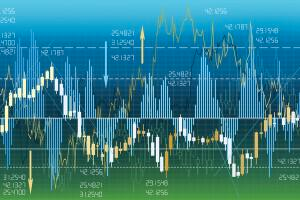 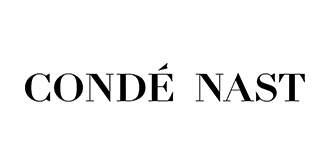 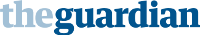 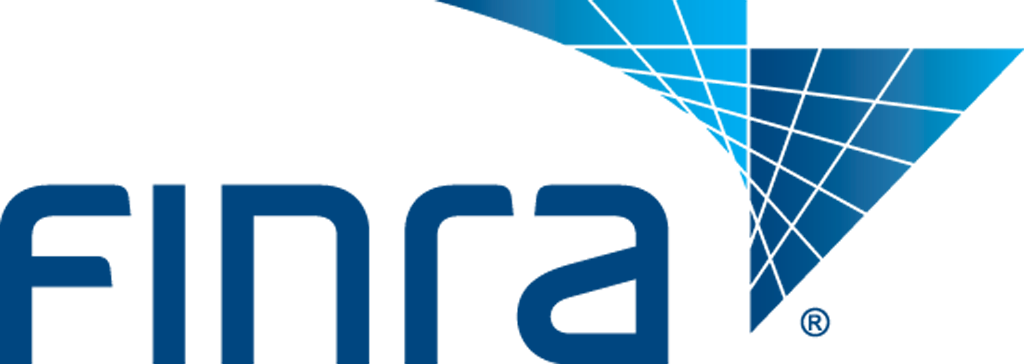 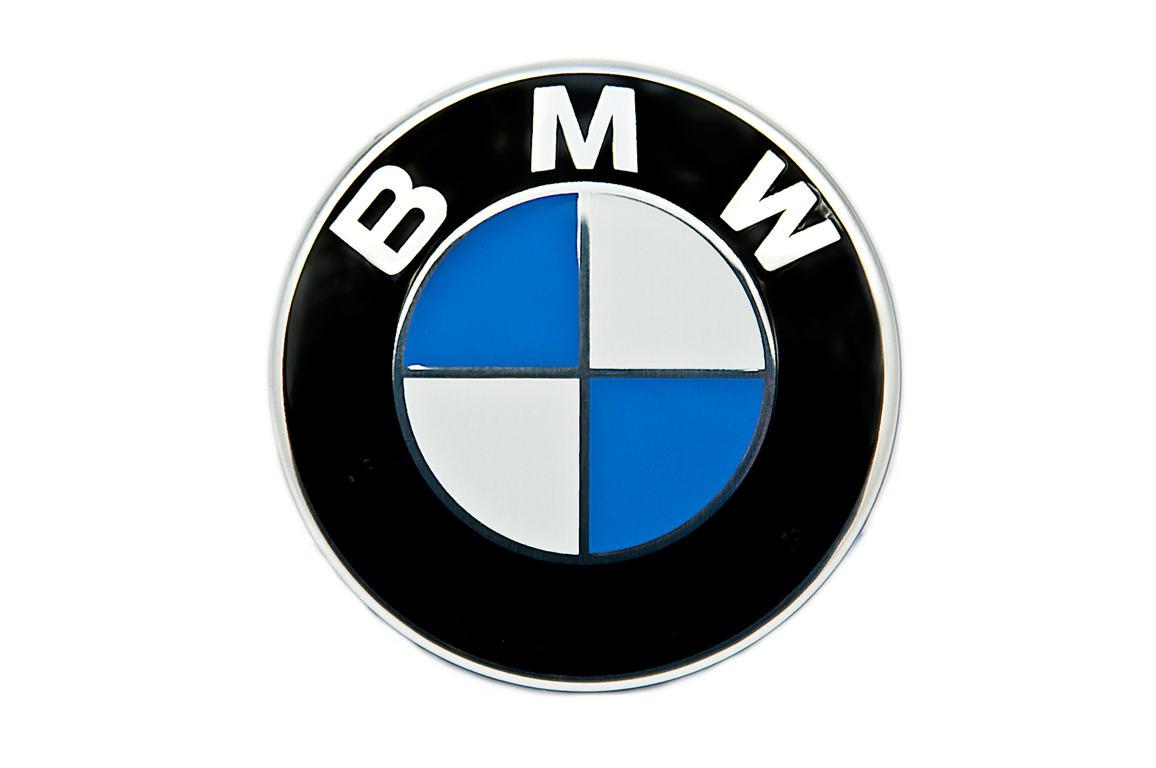 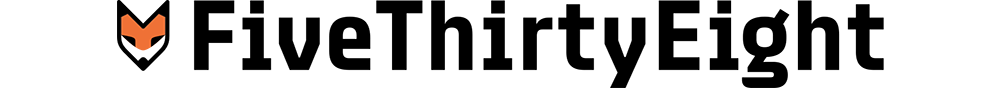 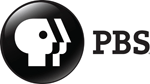 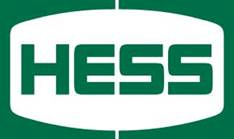 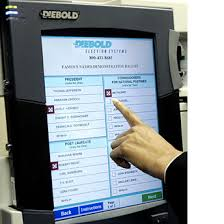 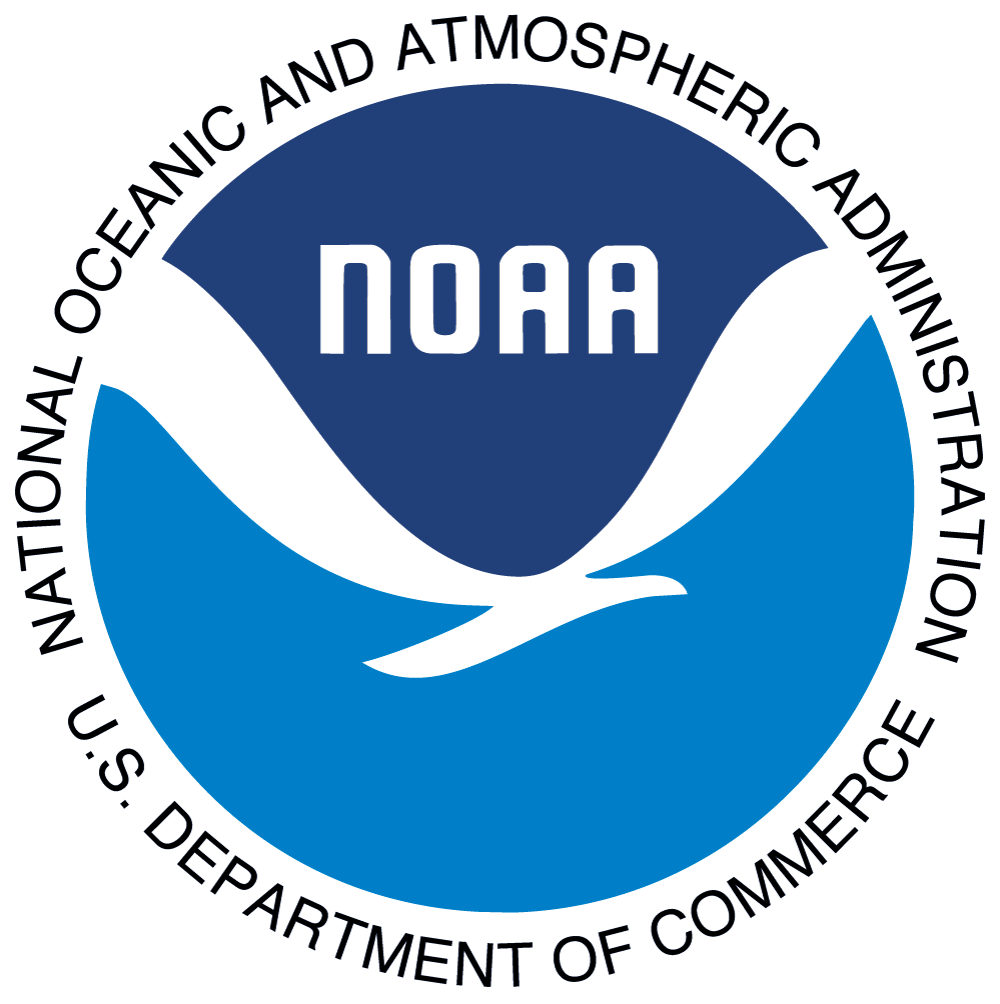 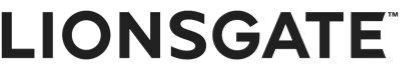 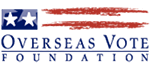 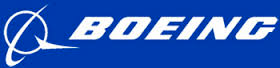 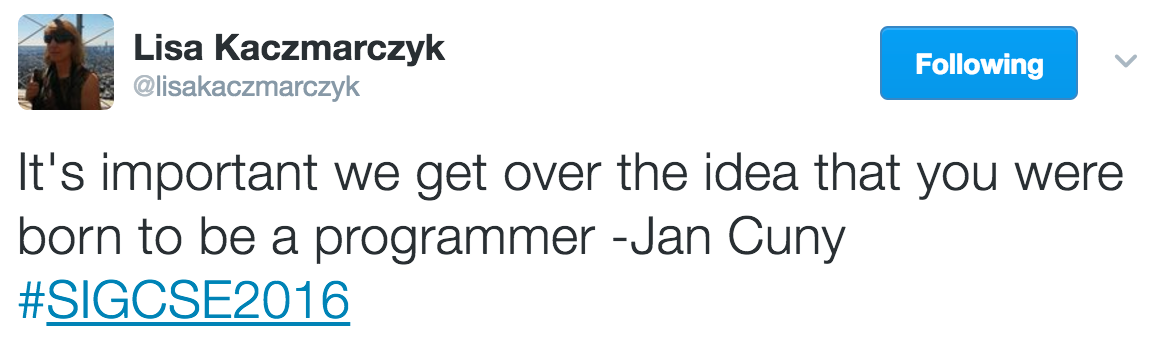 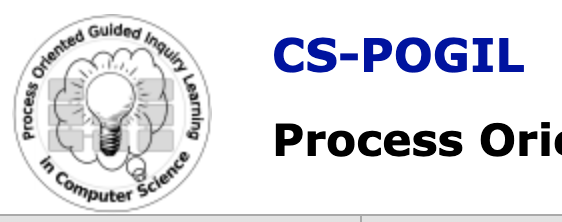 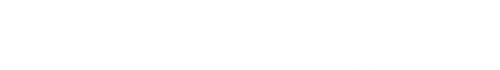 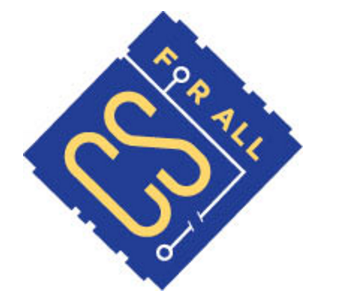 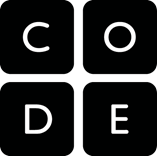 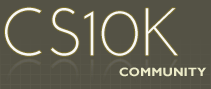 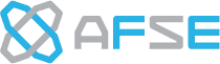 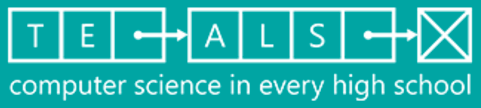 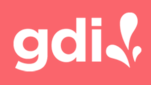 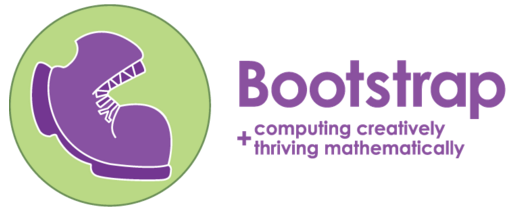 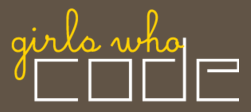 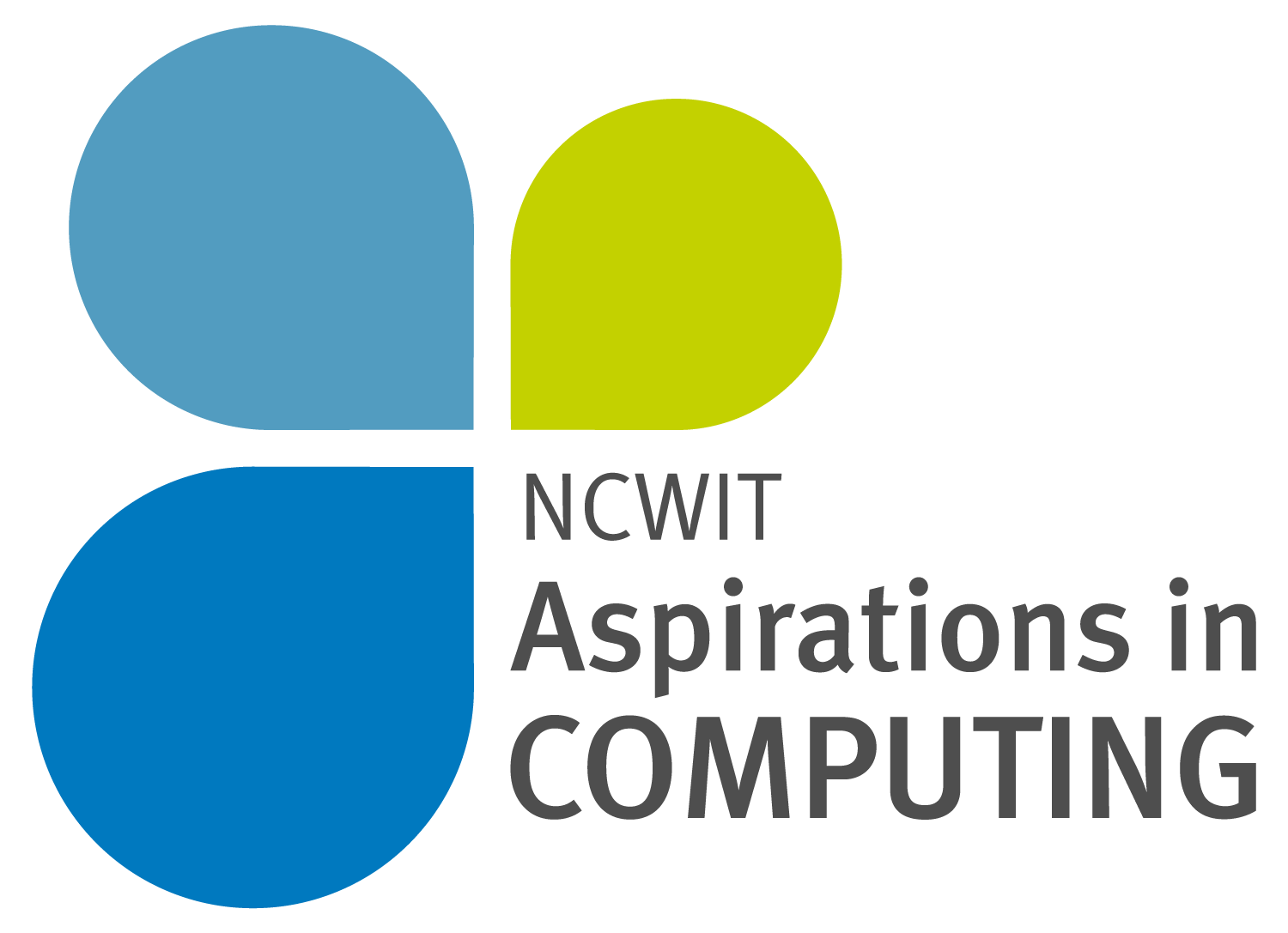 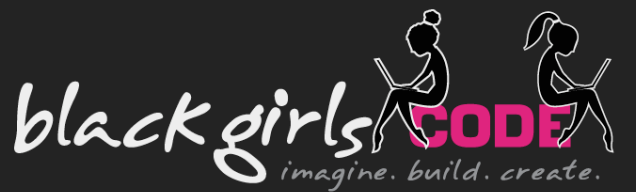 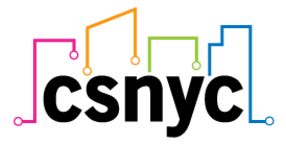 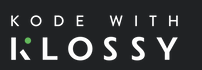 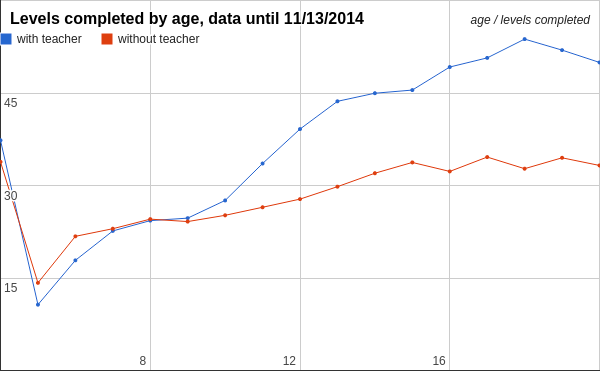 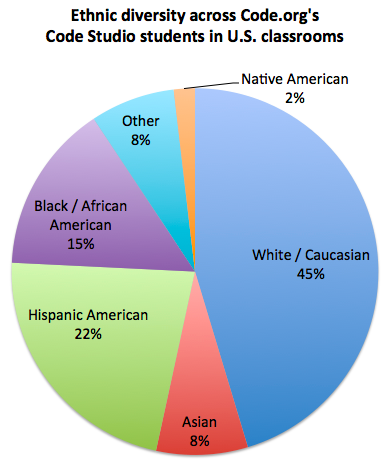 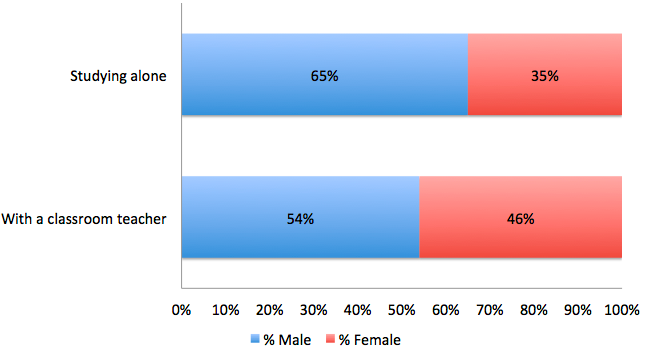 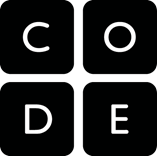 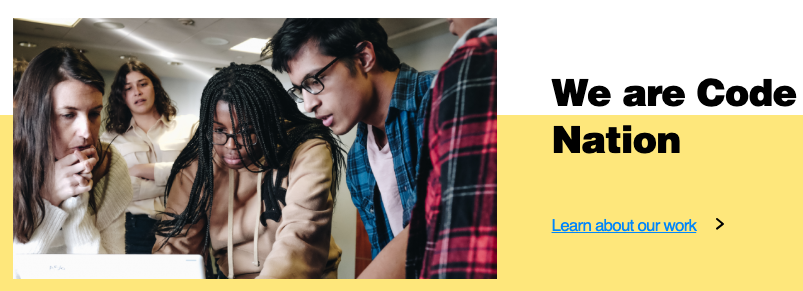 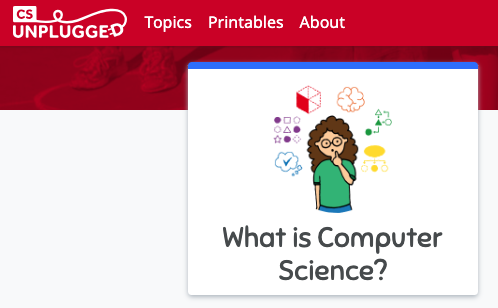 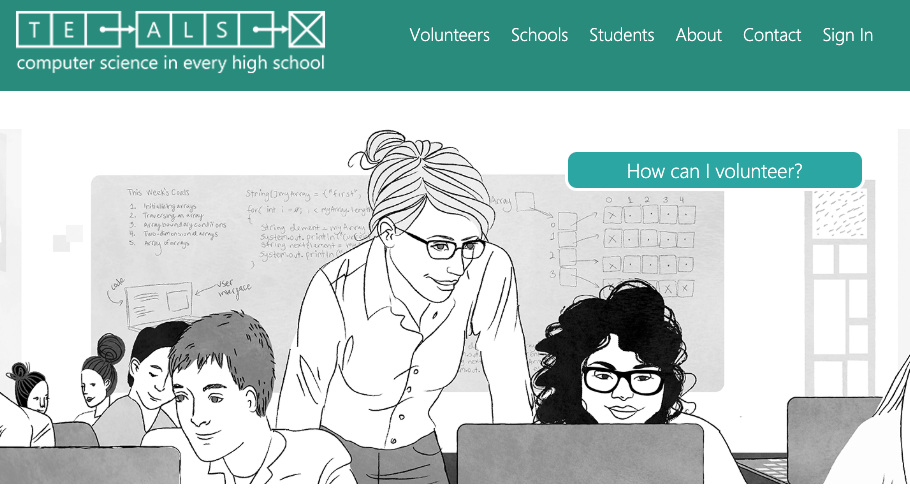 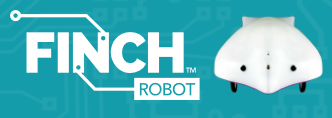 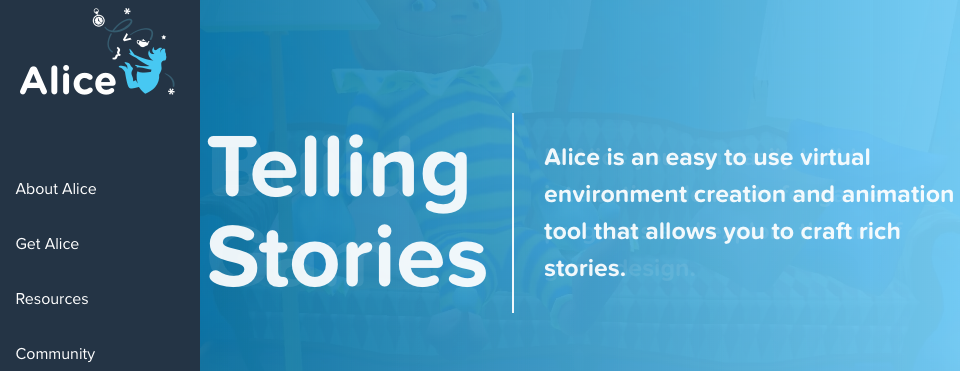 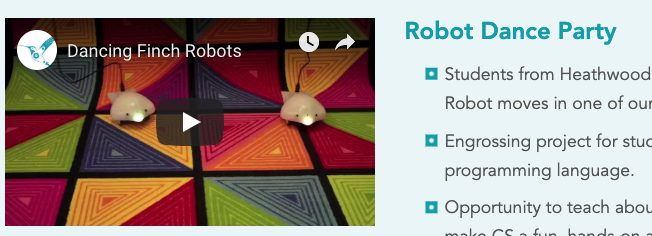 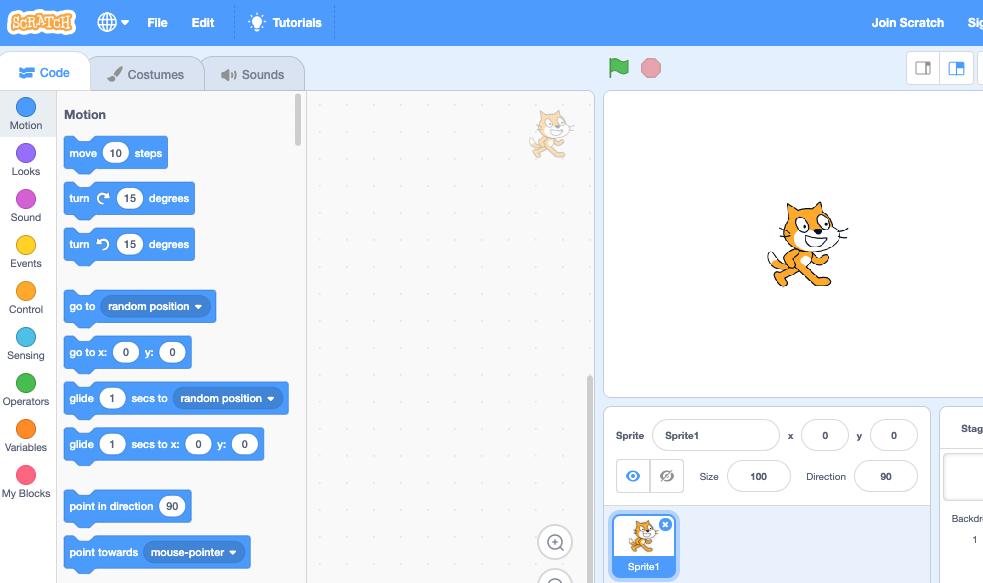 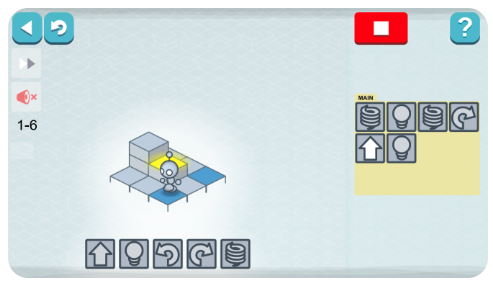 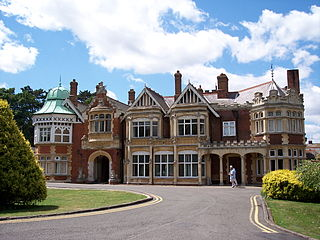 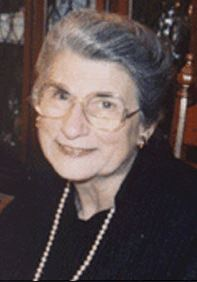 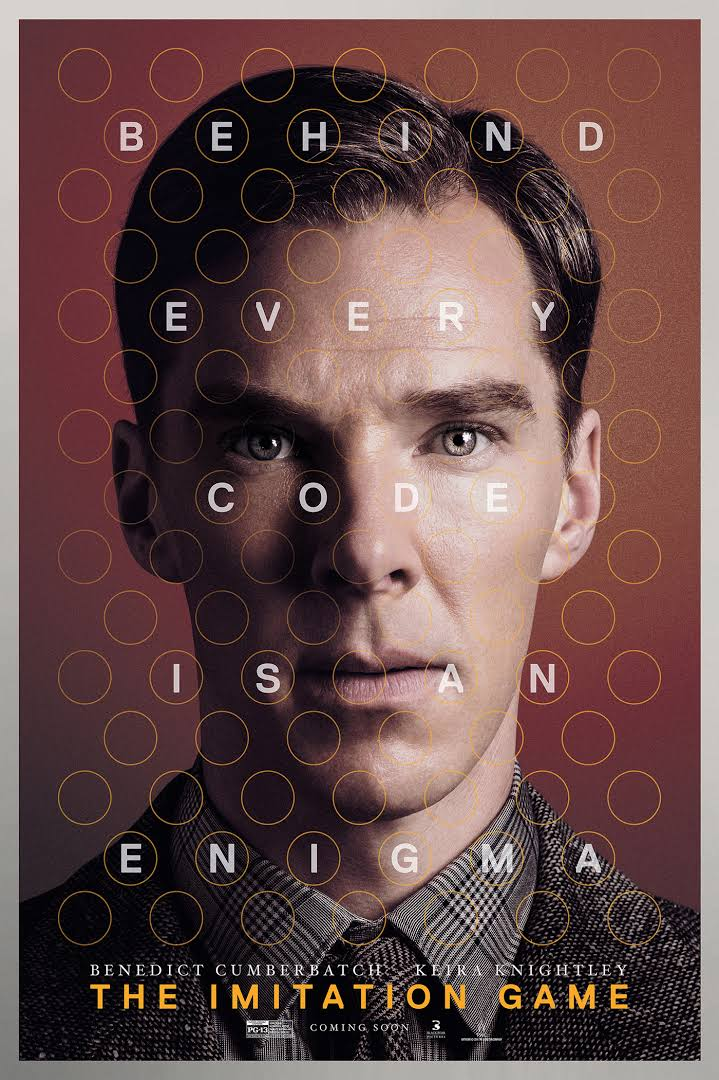 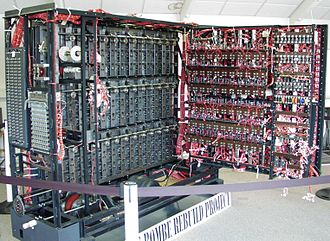 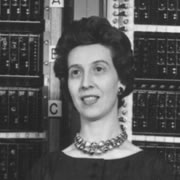 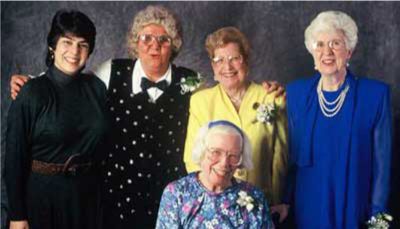 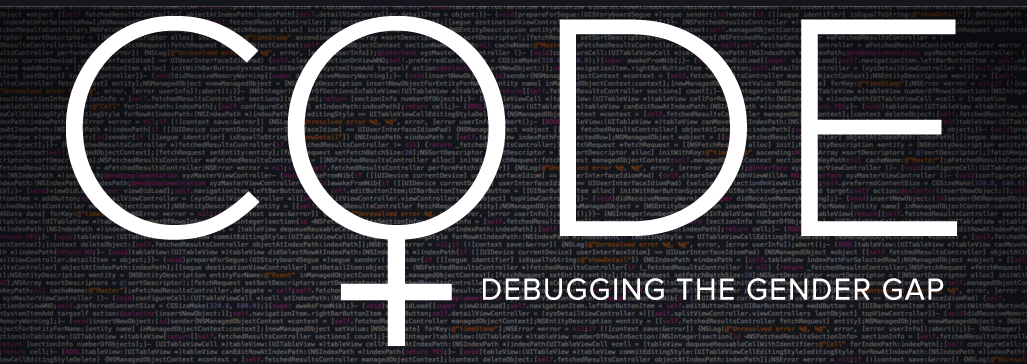 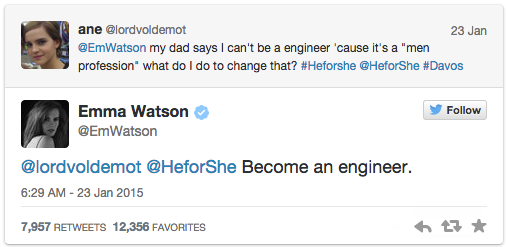 Thank you!
Where to go for more information
National Council for Women & Information Technology (http://www.ncwit.org/)
ACM’s Women in Computing (ACM-W) (http://women.acm.org/)
CS10K Project (http://cs10kcommunity.org/)
Code.org (http://code.org/)
Anita Borg Institute (http://anitaborg.org/)
Girls Who Code (http://girlswhocode.com/)
Black Girls Code (http://blackgirlscode.com/)
Model View Culture (https://modelviewculture.com/)
Learn to write Python code:
http://www.codecademy.com/en/tracks/python
http://learnpython.org/
Where to go for more information
Alice (http://alice.org/)
AppInventor (http://appinventor.mit.edu/)
Computer Science Unplugged (http://csunplugged.org/)
Finch Robots (http://finchrobot.com/)
Lightbot (http://lightbot.com/)
Scratch (http://scratch.mit.edu/)
Snap! (Build Your Own Blocks) (http://snap.berkeley.edu/)
Girl Develop It (https://www.girldevelopit.com/)
TEALS (https://www.tealsk12.org/)
Bootstrap (http://www.bootstrapworld.org/)
Code 2040 (http://www.code2040.org/)
Code Nation (https://codenation.org/)
Recommendations
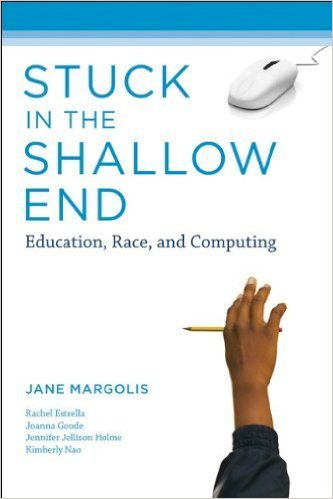 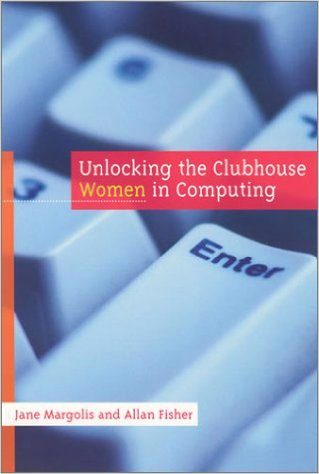 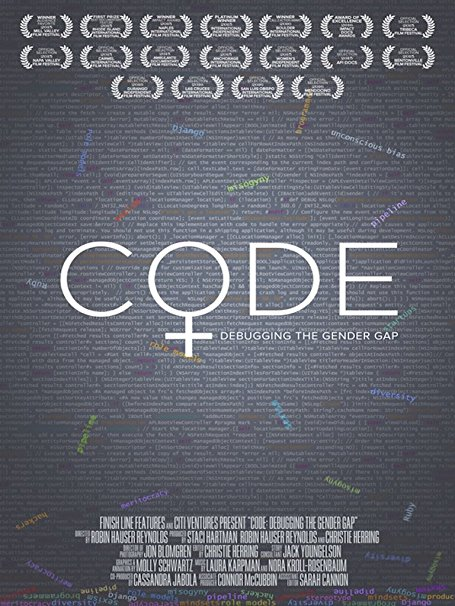 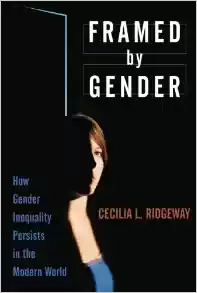 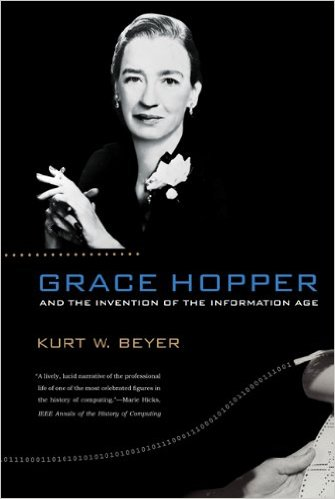 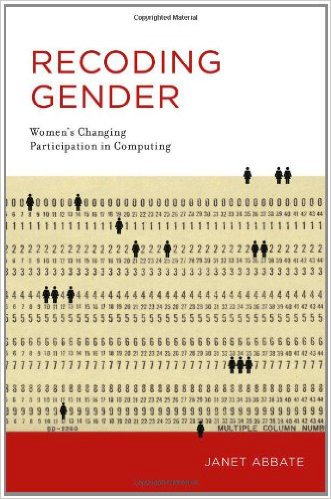